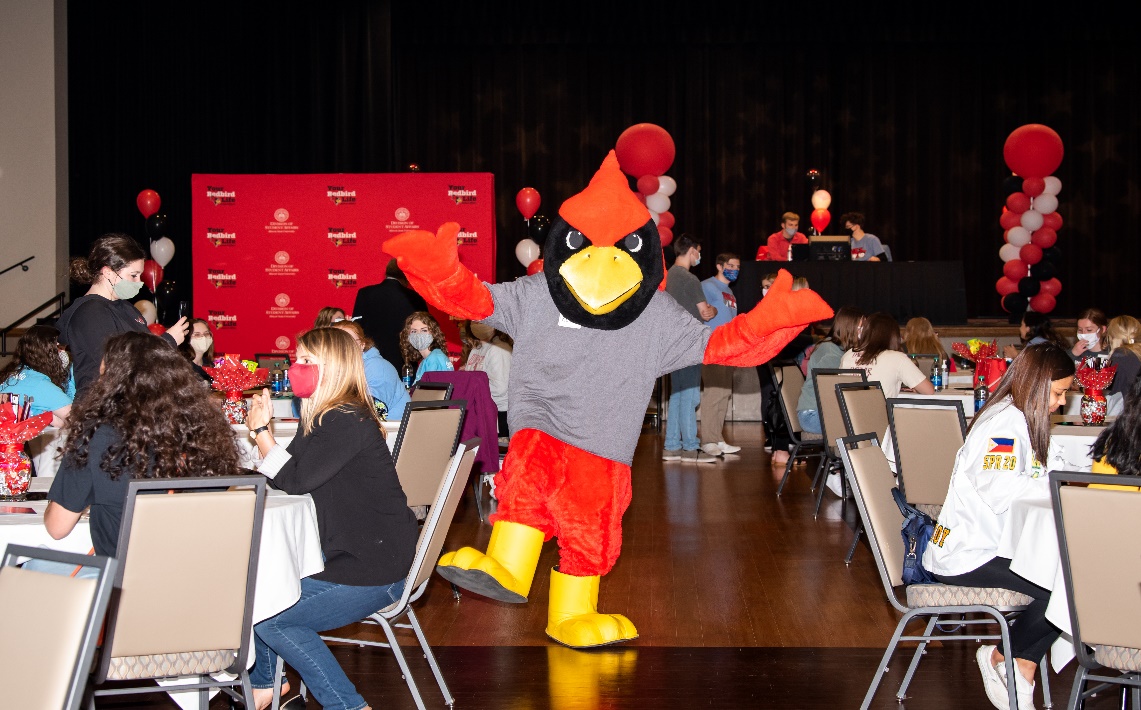 RSO
Orientation  2023-2024
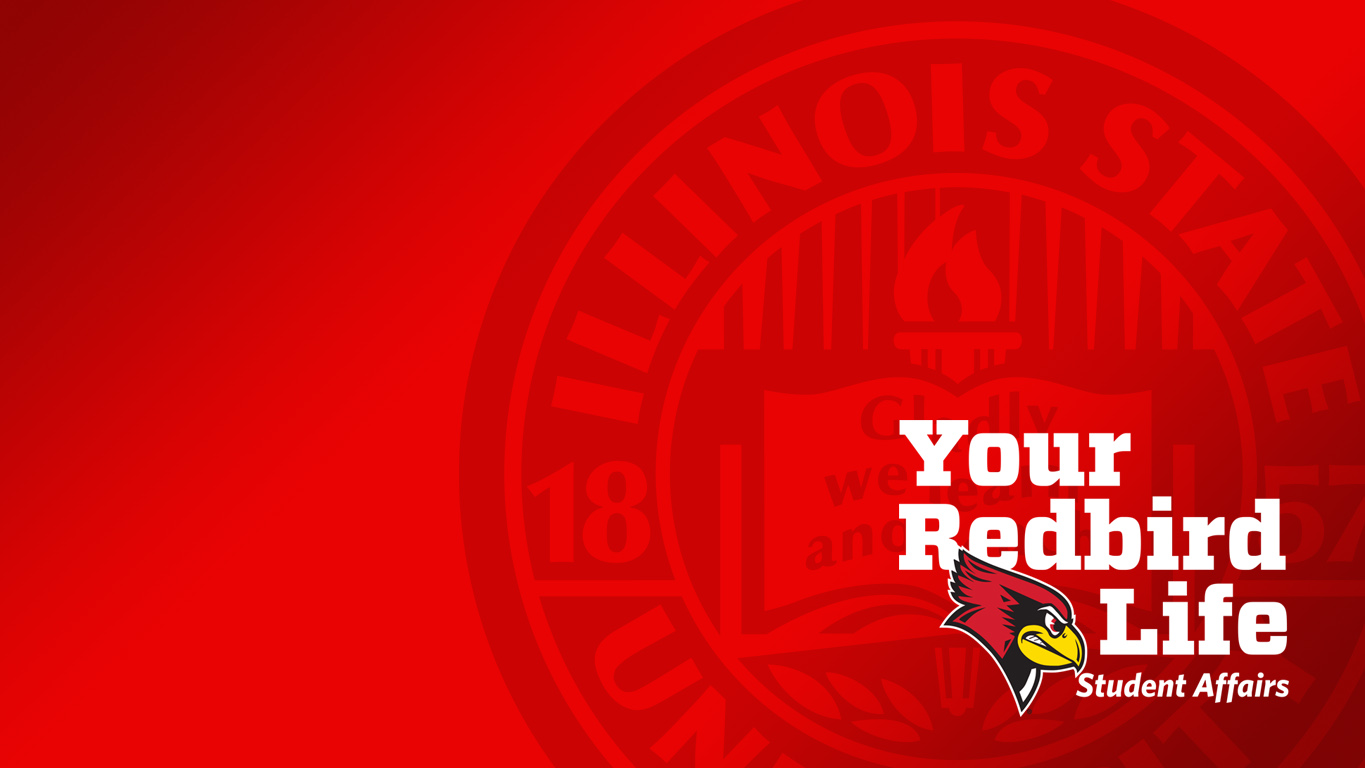 STAY INFORMED!
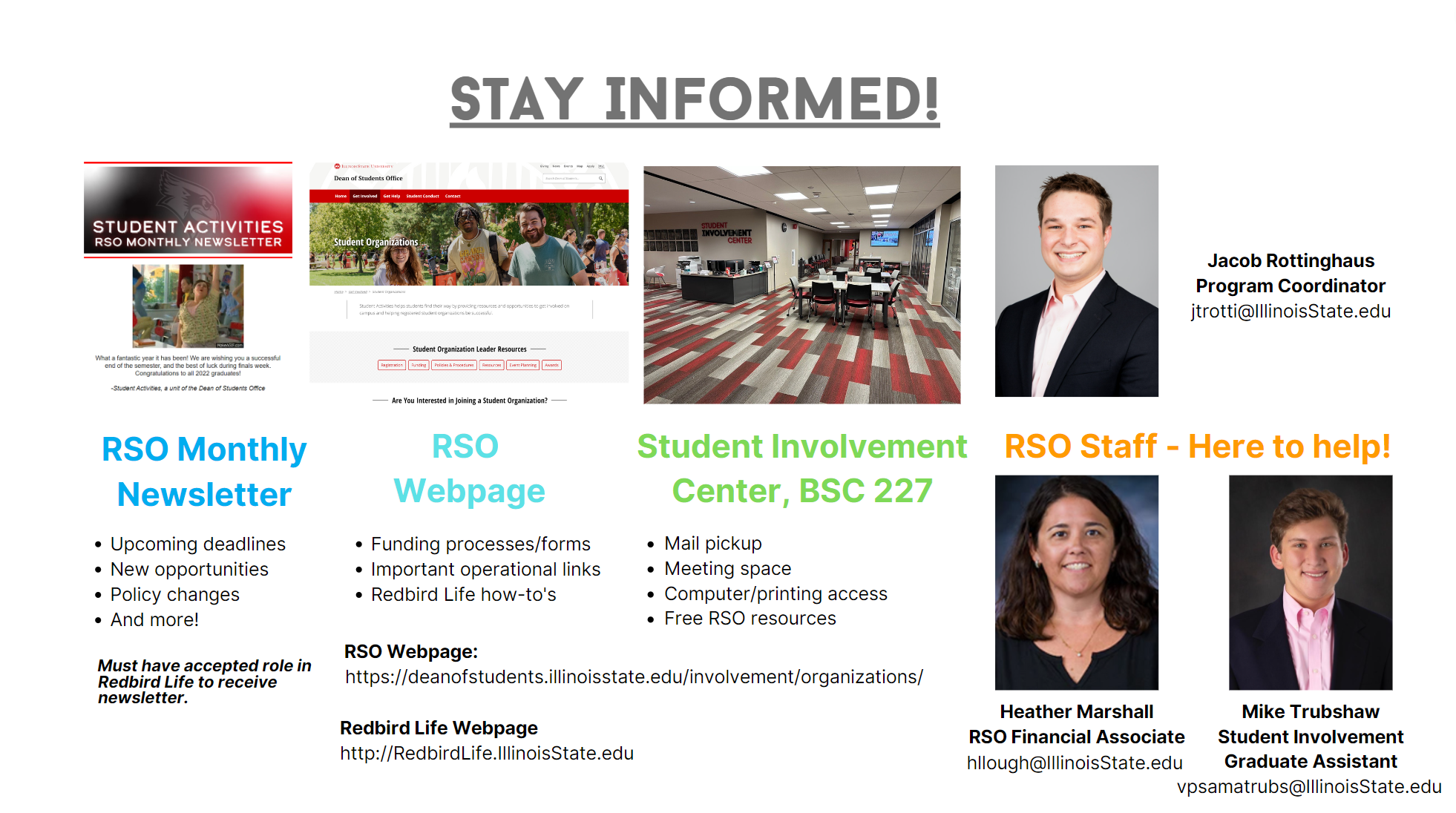 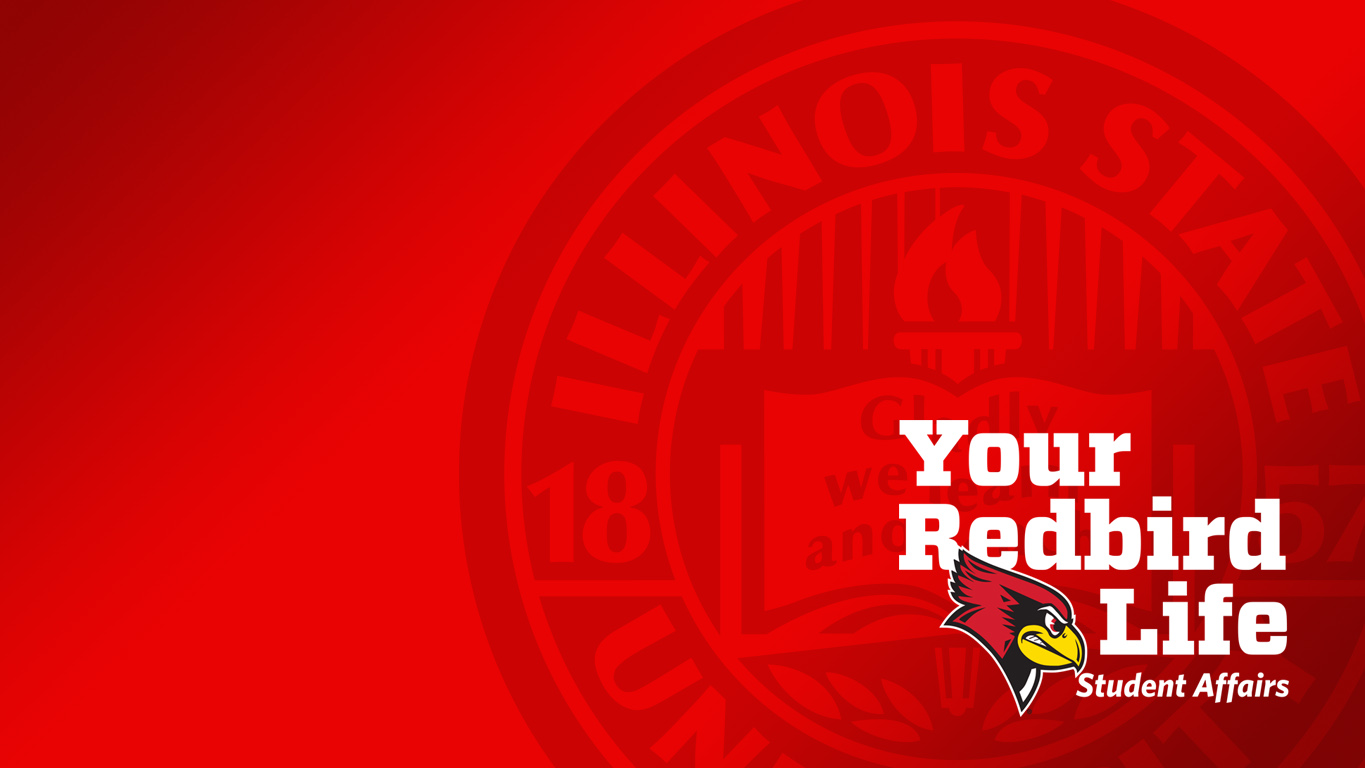 2023-2024 RSO Calendar
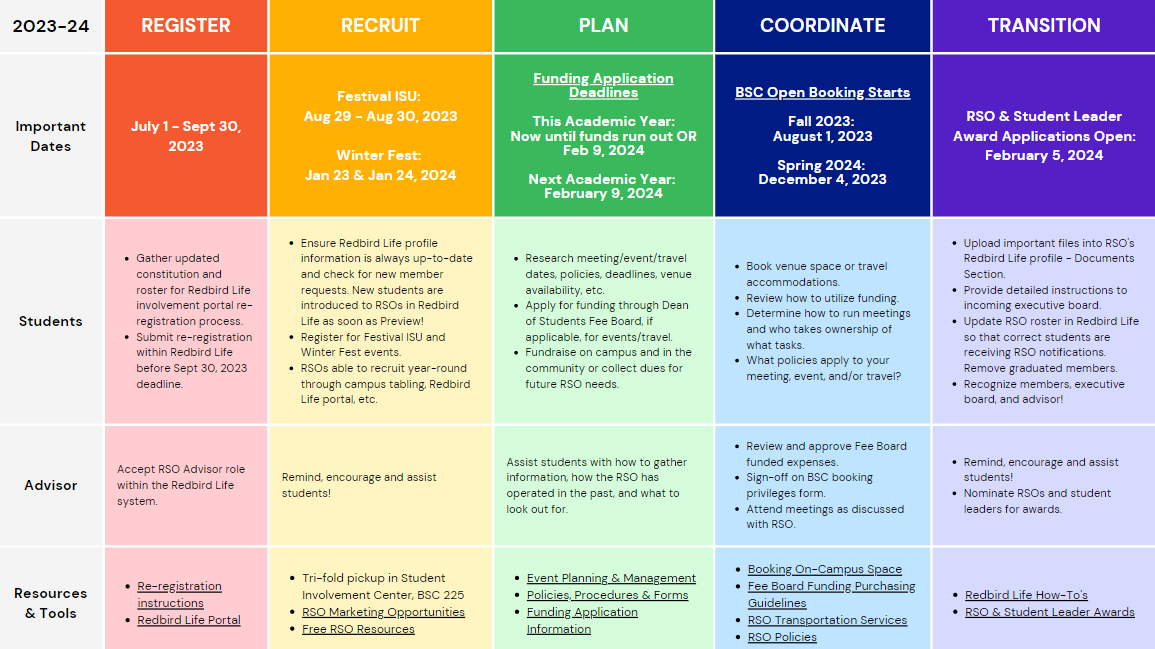 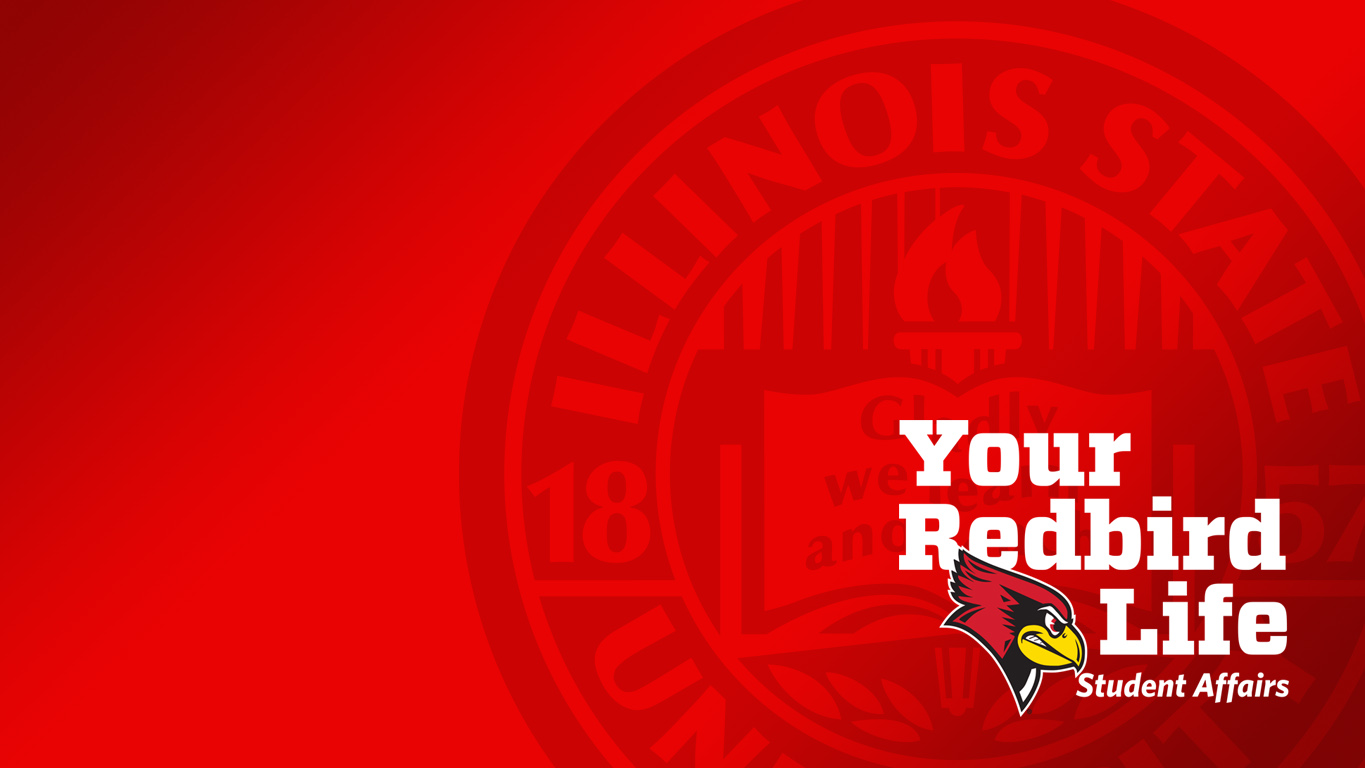 Campus Policies/Procedures
Amplification
Contracts
Event Insurance
Event promotion
Events with Alcohol
Film copyright/subtitles
Fleet
Food Permit
Funding / Fundraising
Open External Bank Account
Protection of Minors on Campus
Raffles
RSO Classification
Space reservation
For more information, visit our:
Policies and Procedures webpage - 
https://deanofstudents.illinoisstate.edu/involvement/organizations/policies/
Event Planning webpage– 
https://deanofstudents.illinoisstate.edu/involvement/organizations/event-planning/
FREE RSO RESOURCES
Supplies
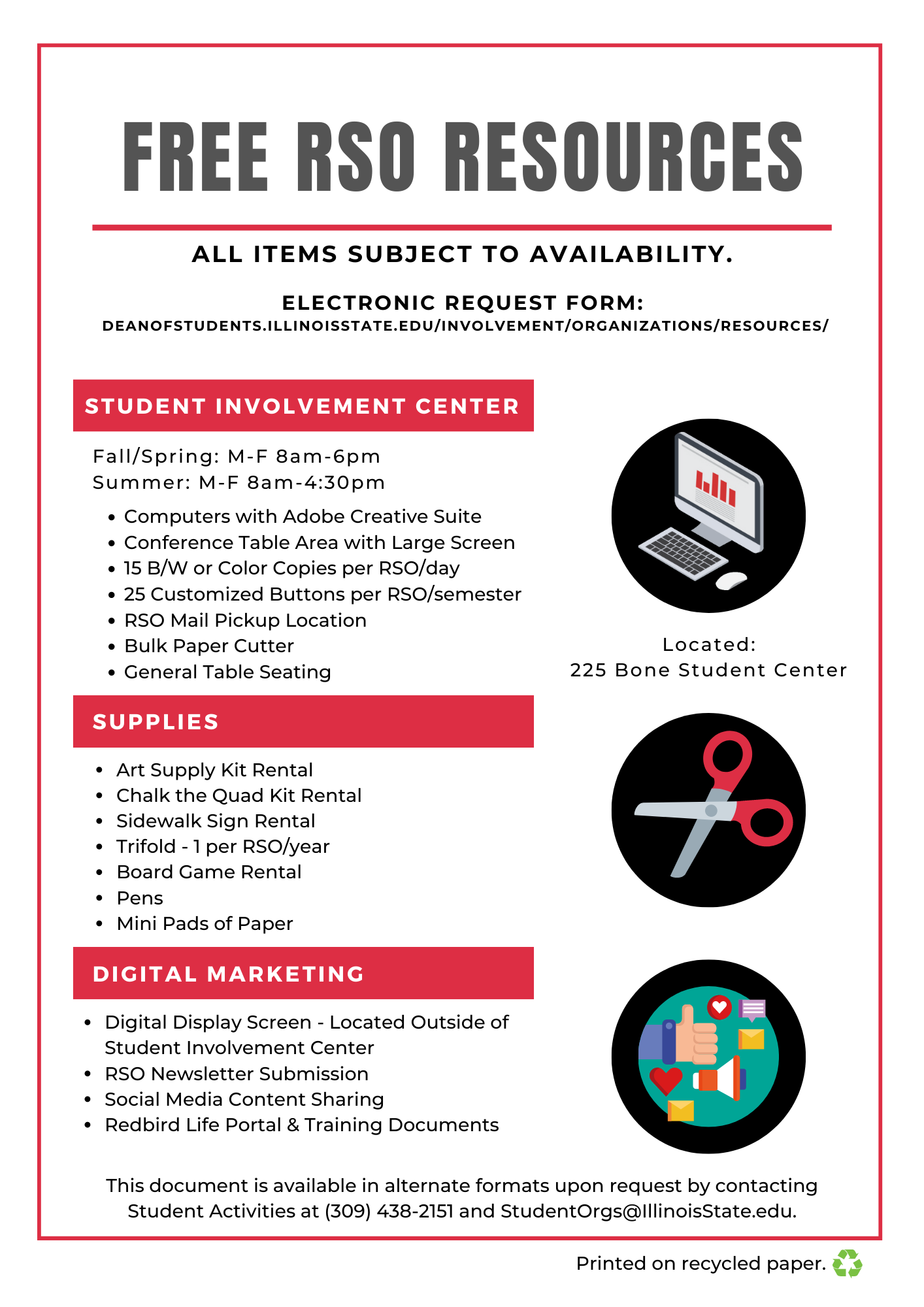 Trifold – 1 per RSO/year
Pens
Mini Pads of Paper
Art Supply Kits
Chalk the Quad Kits
Board Games
Student Involvement Center
Fall & Spring: M – F 8 am to 6 pm
Summer: M – F 8 am to 4:30 pm
Computers with Adobe Creative Suite
Conference Table Space with a Large Screen
15 Copies per RSO/Day
24 Customized Buttons per RSO/semester
RSO Mail Pick-up (held for 30 days)
Bulk Paper Cutter
General Table Seating
Digital Marketing
Digital Display Screens
Outside Student Involvement Center
RSO Newsletter 
Redbird Life Portal
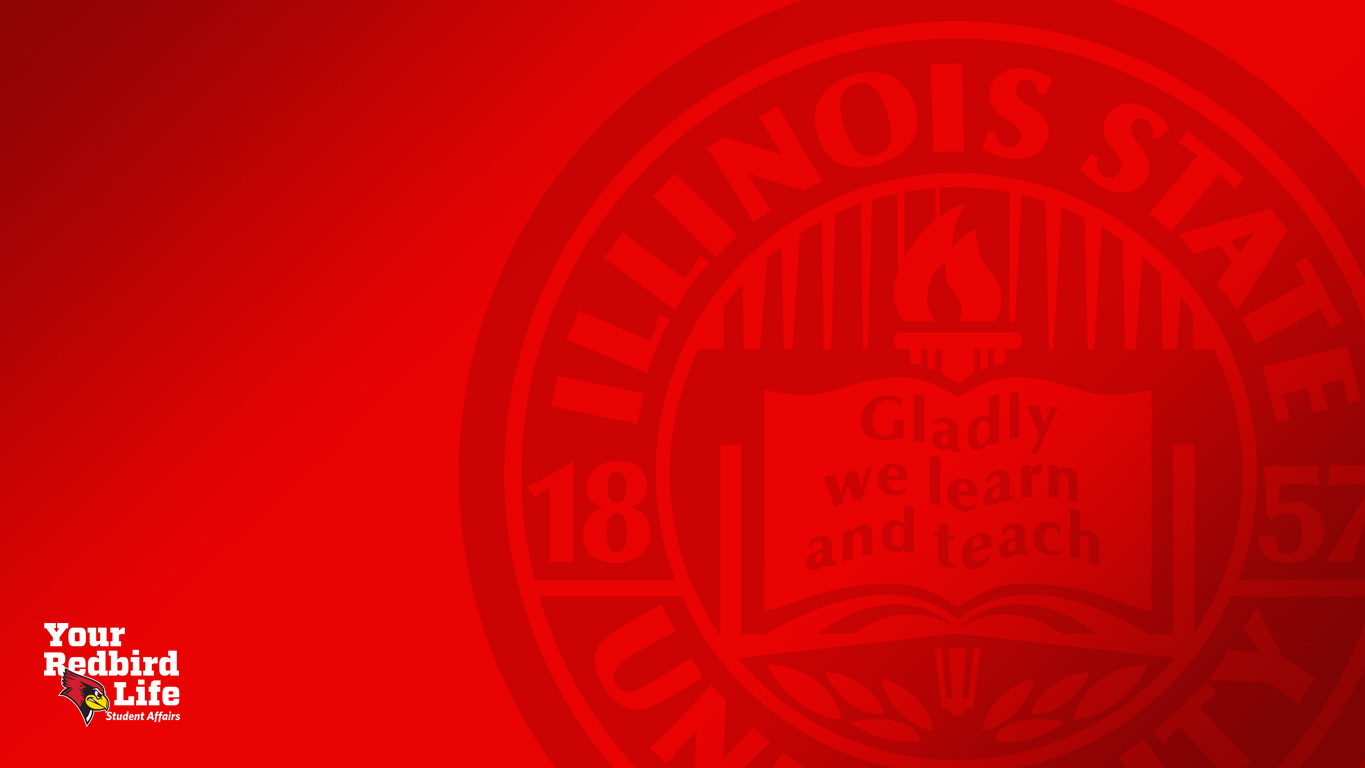 Redbird Life
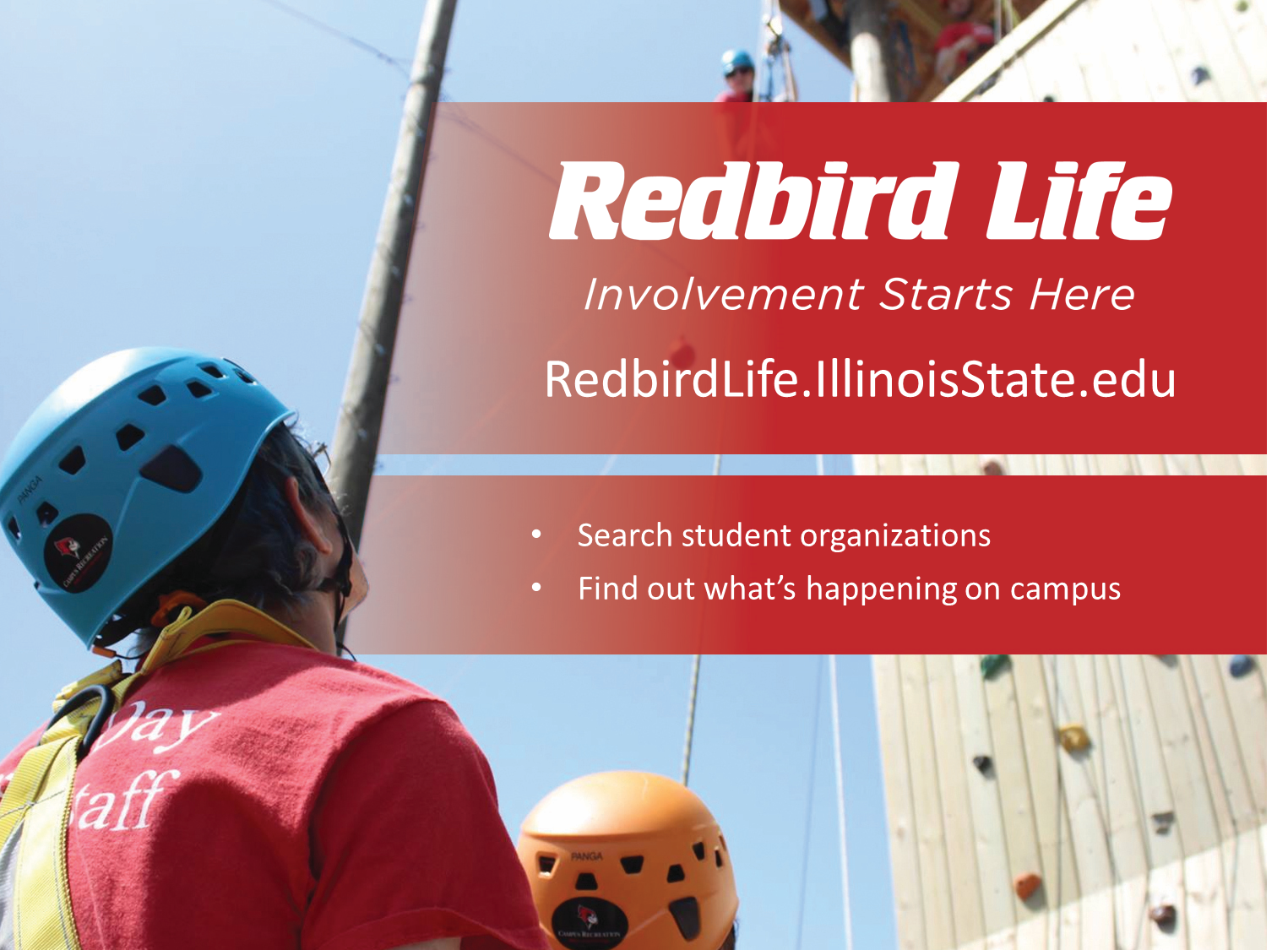 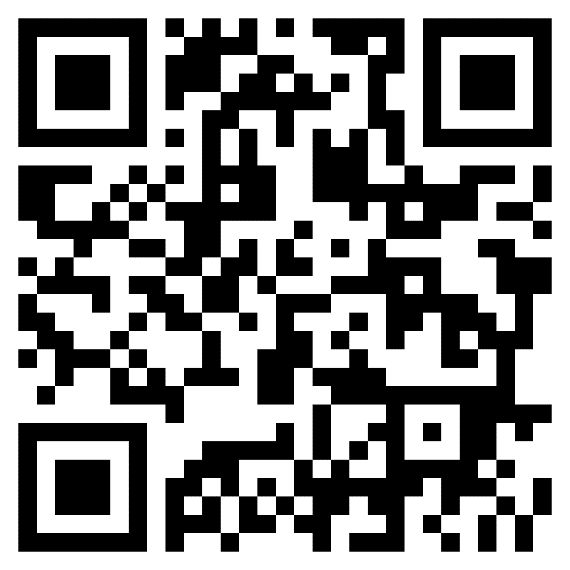 Scan to Access
[Speaker Notes: Now that we’ve talked about what involvement is and ways to get involved, let’s talk about where to find the information. Encourage students to scan the QR code, take a picture of the slide, or go to the website. Give them time to do that. Switch to Redbird Life on a web browser. Show the organizations tab and the events tab. You can ask students if they have a category of RSOs they’re interested in, then go to that category to show the room some of the RSOs that fit under that category.]
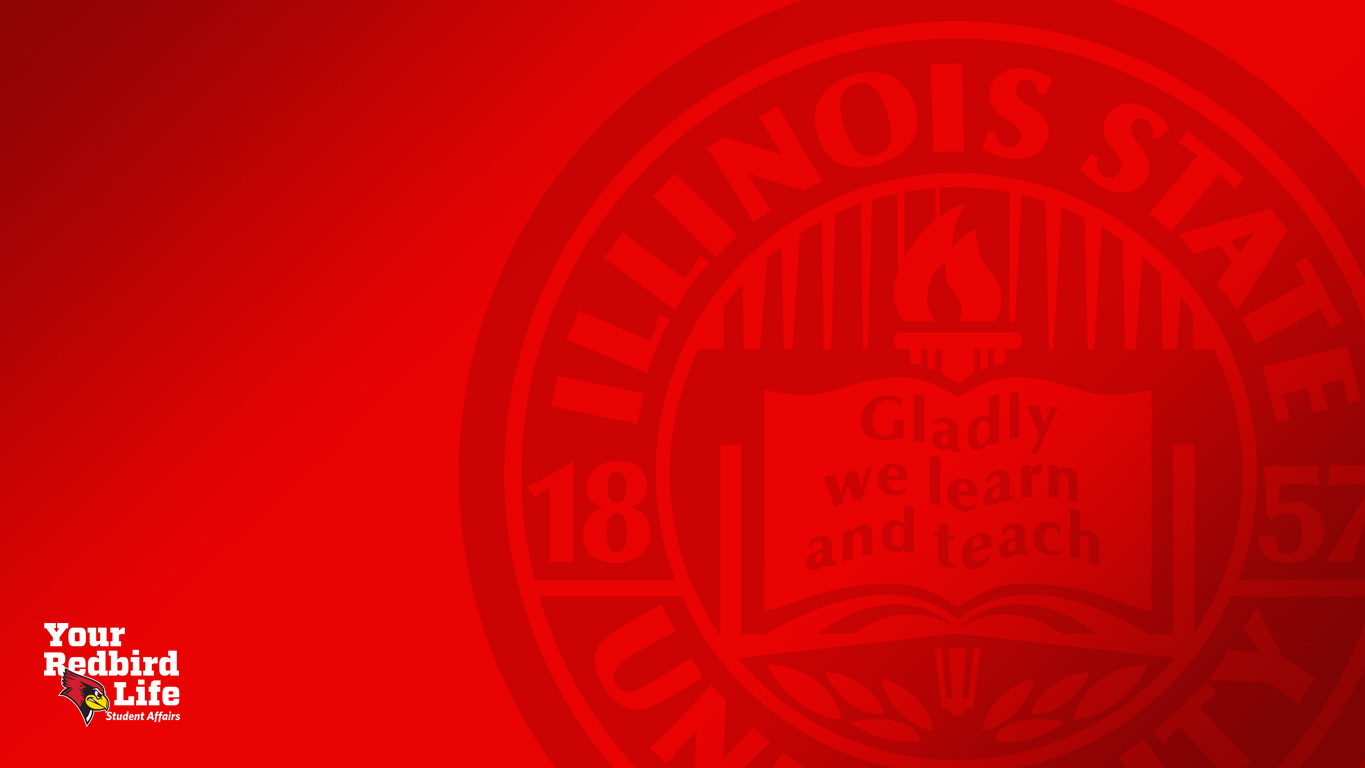 Redbird Life
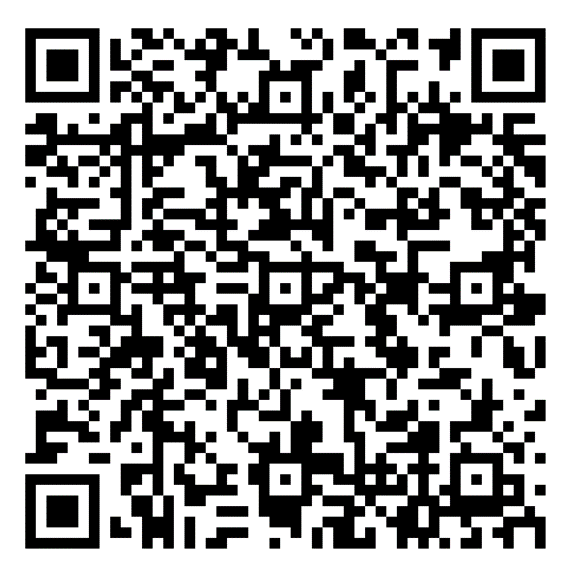 What can I do on Redbird Life?
Features
Roster Management 
Event Creation 
Attendance tracking
Forms/Signups 
News Articles 
AND MORE!
Scan to Access
Redbird Life How-To Guides
[Speaker Notes: Now that we’ve talked about what involvement is and ways to get involved, let’s talk about where to find the information. Encourage students to scan the QR code, take a picture of the slide, or go to the website. Give them time to do that. Switch to Redbird Life on a web browser. Show the organizations tab and the events tab. You can ask students if they have a category of RSOs they’re interested in, then go to that category to show the room some of the RSOs that fit under that category.]
Redbird Life Home Page
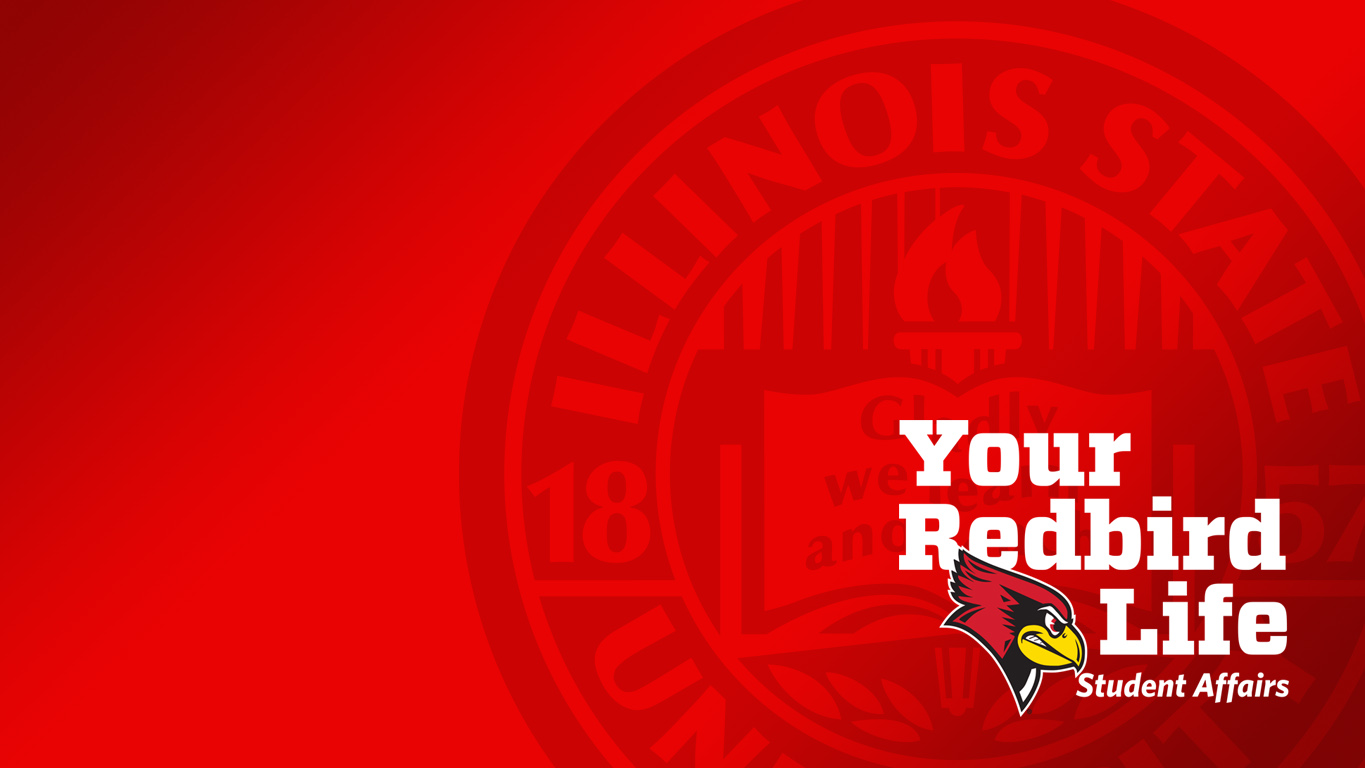 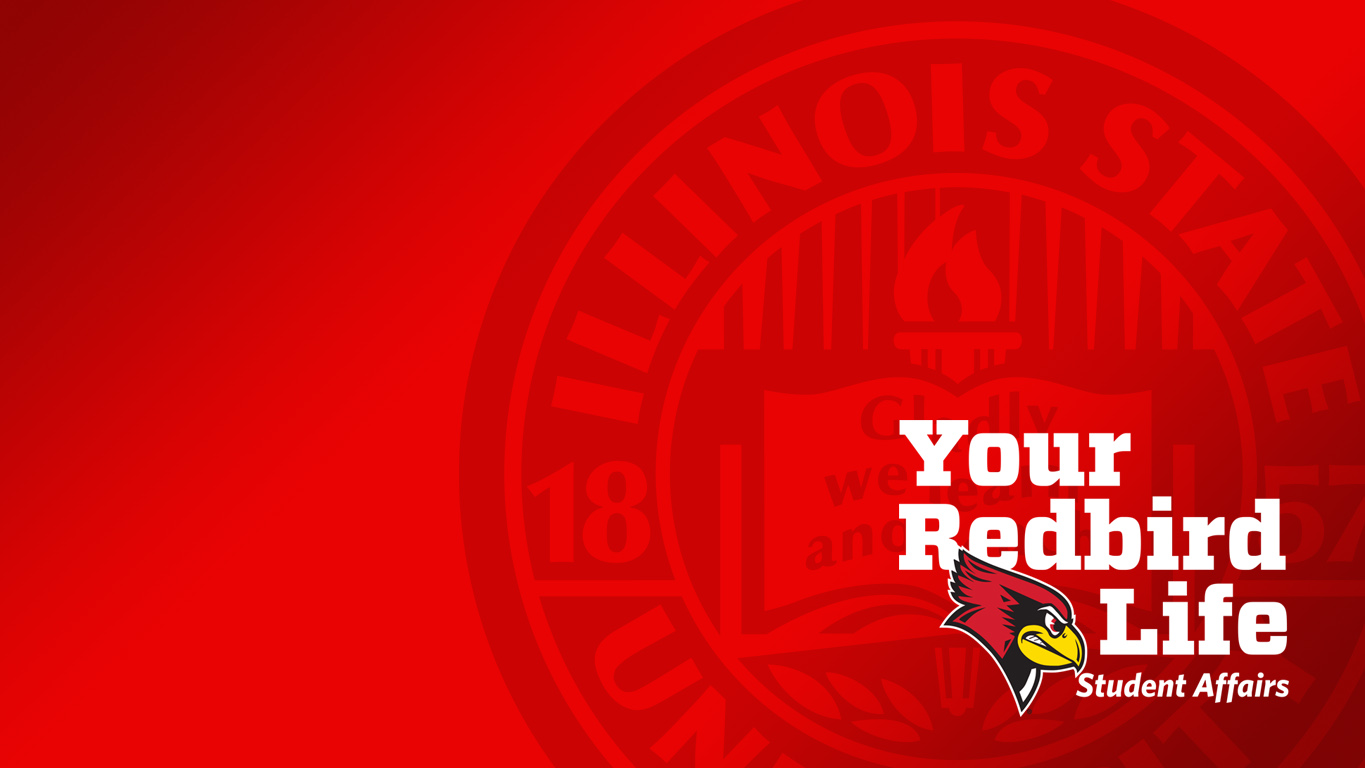 How to Use Redbird Life
Access your RSO
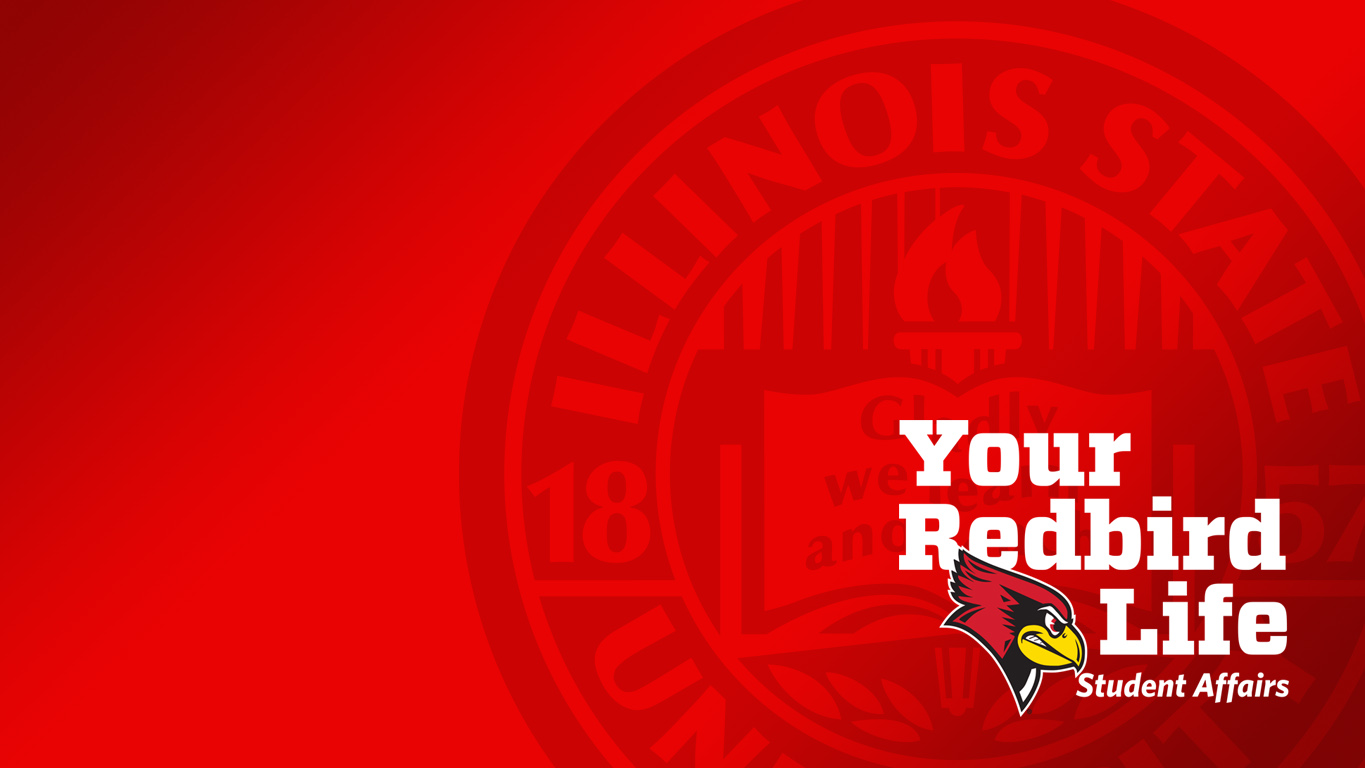 How to Use Redbird Life
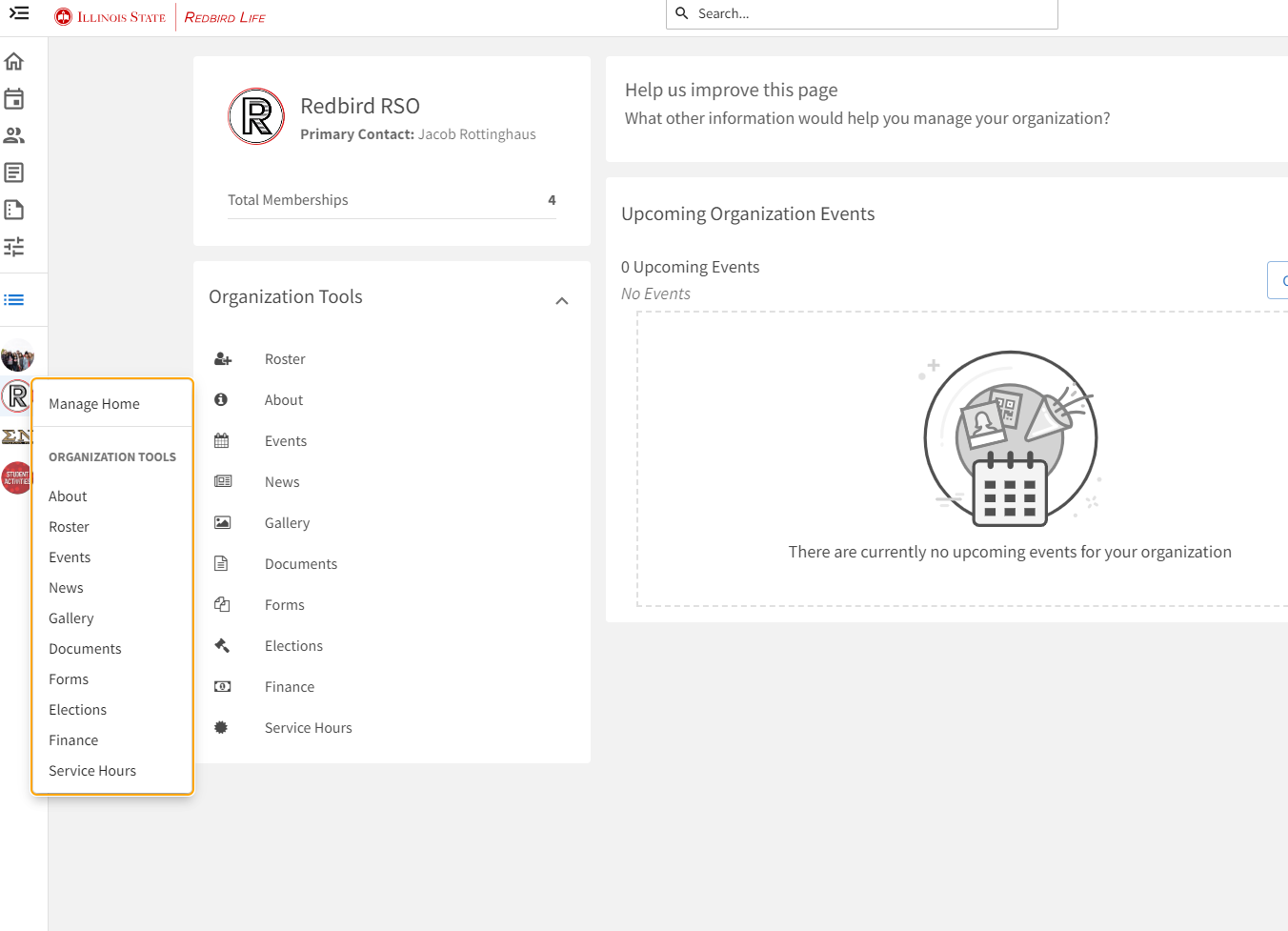 Organization Tools
Roster Management 
Event Creation 
Forms/Signups 
News Articles 
AND MORE!
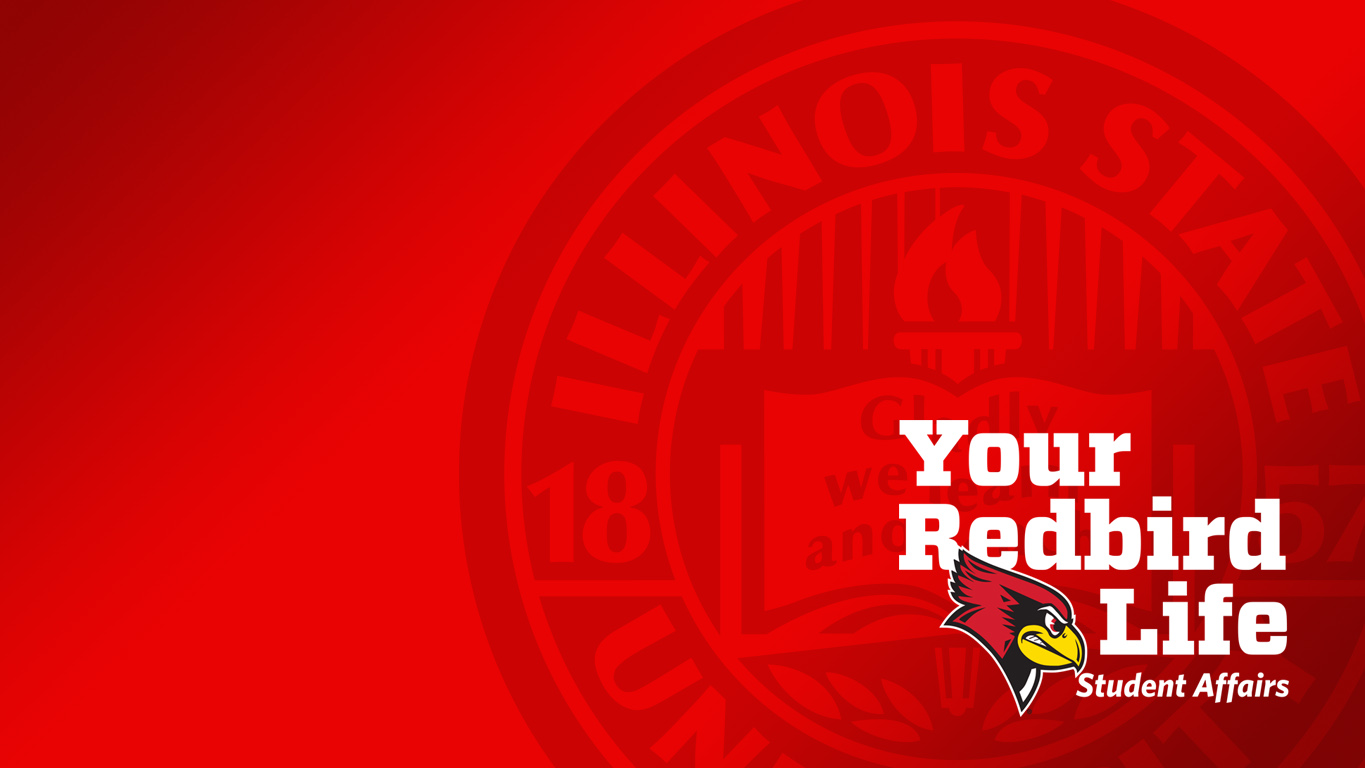 How to Use Redbird Life
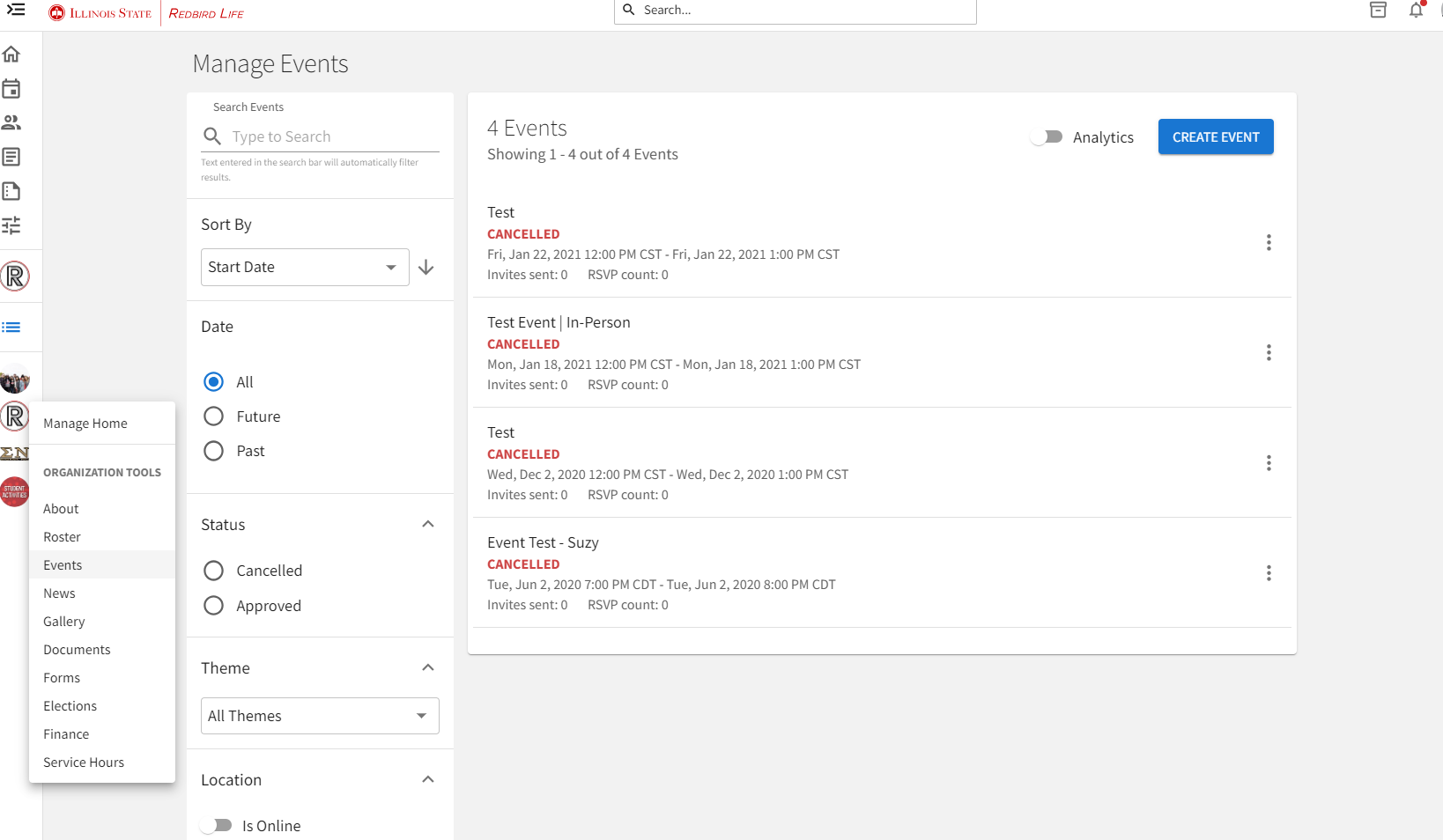 Create events!
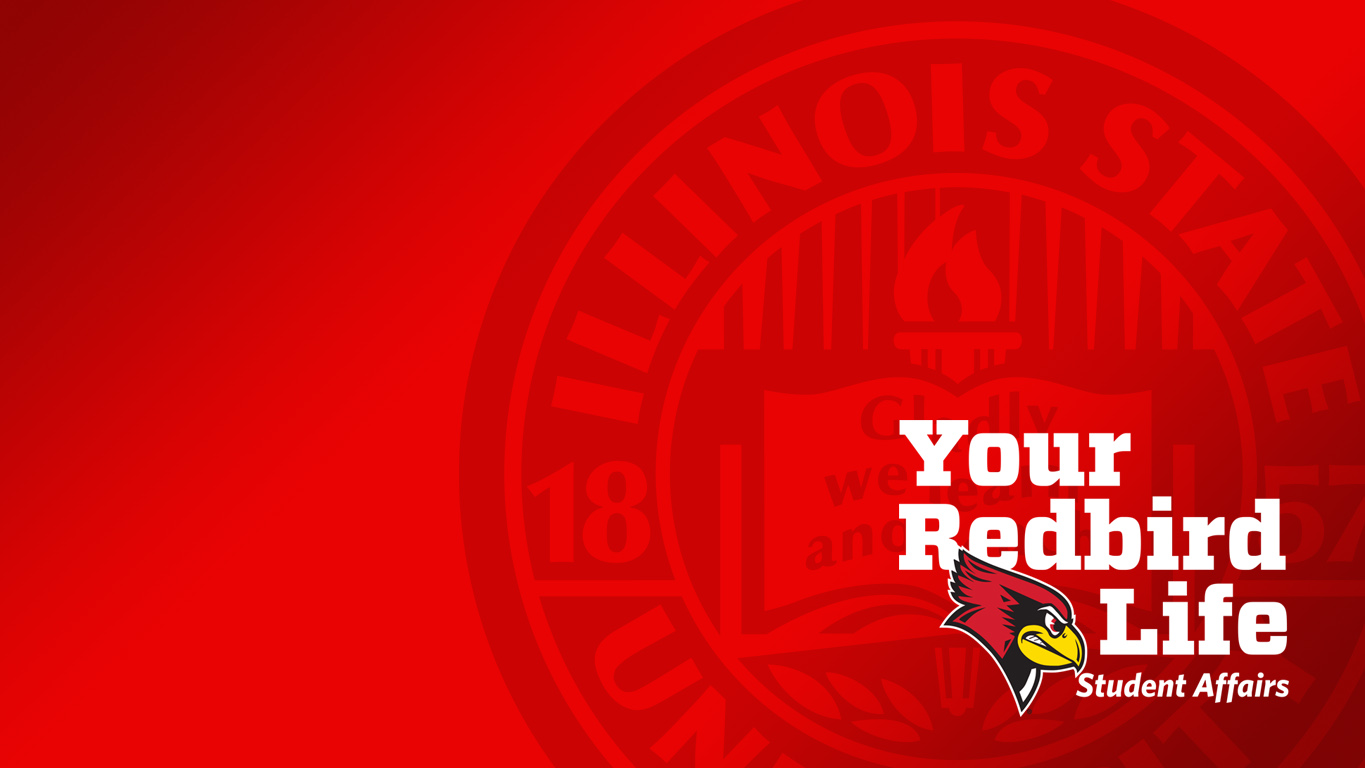 How to Use Redbird Life
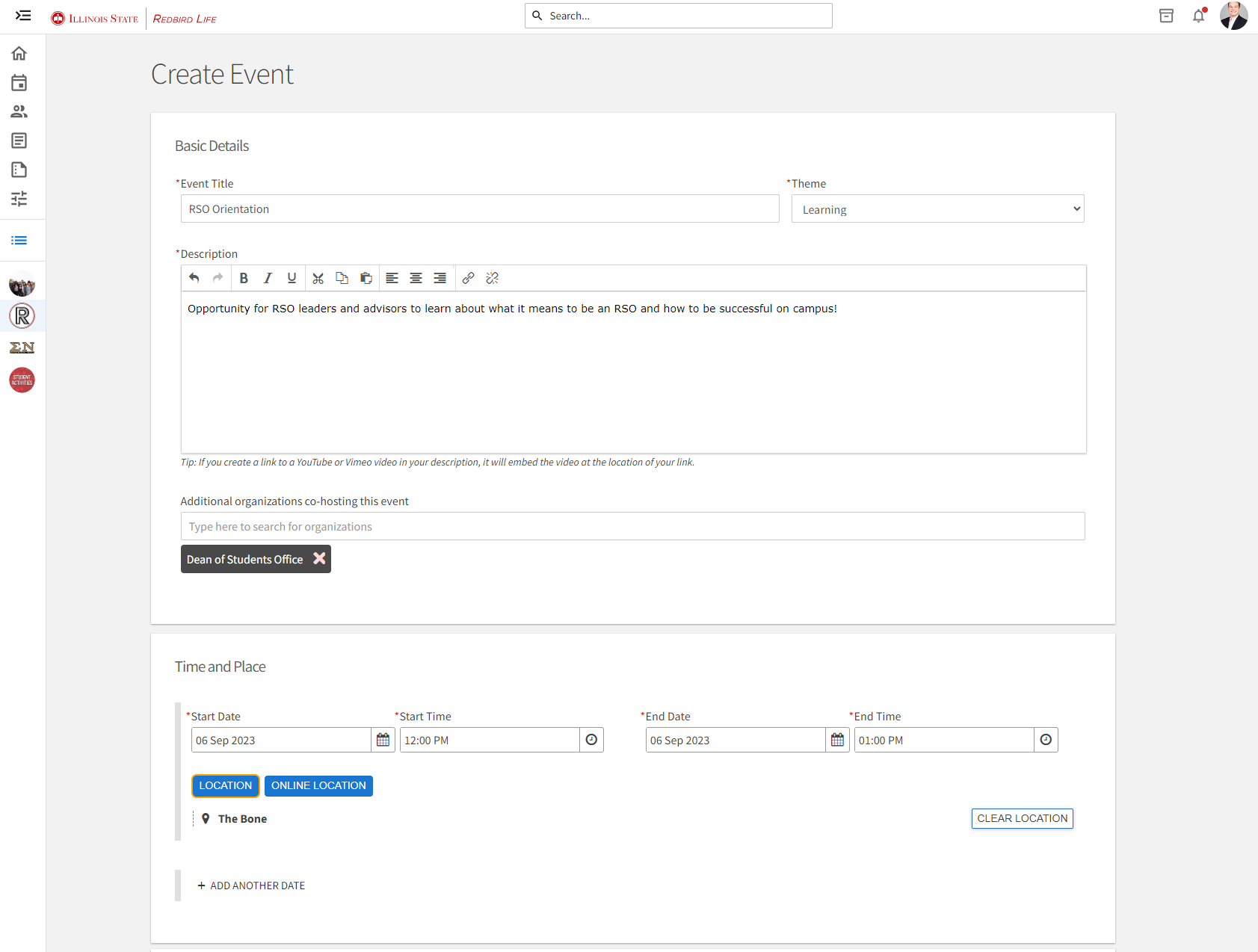 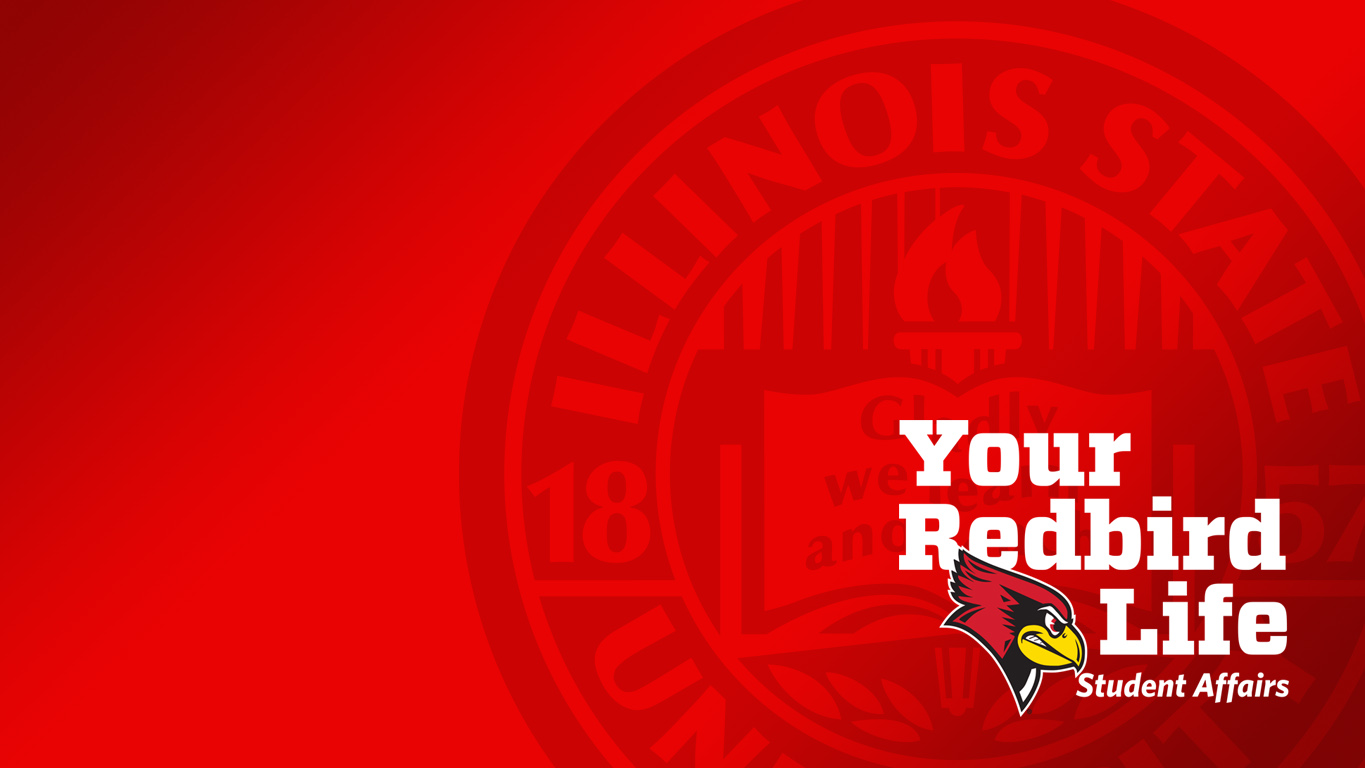 How to Use Redbird Life
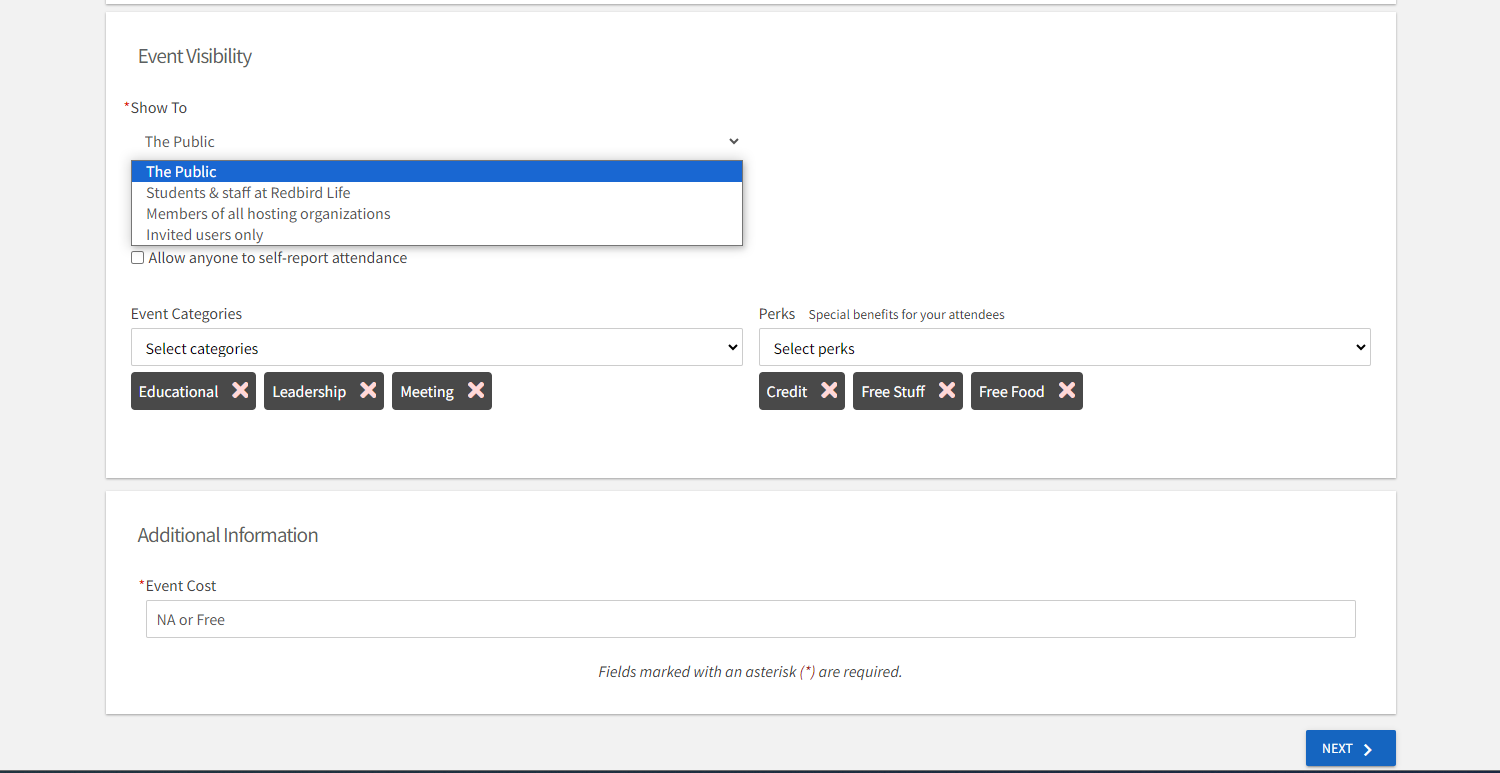 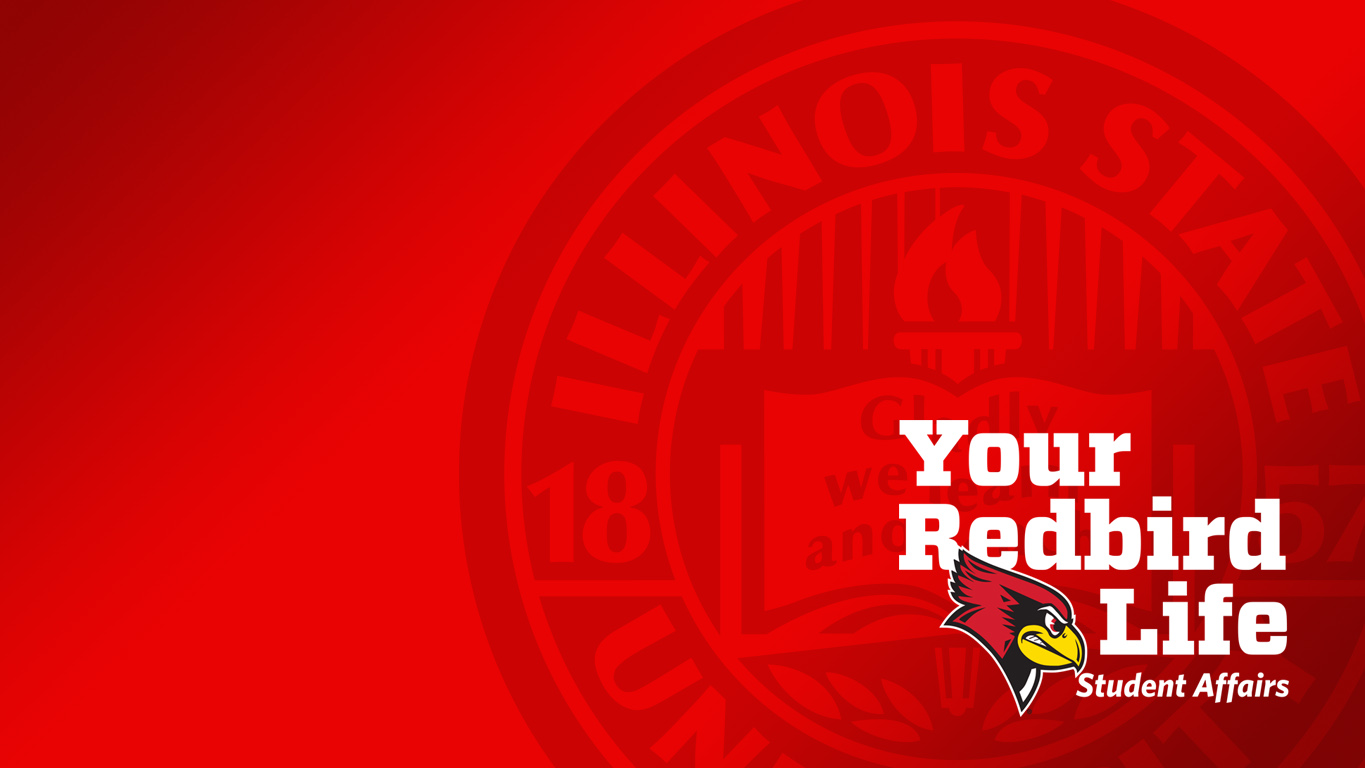 How to Use Redbird Life
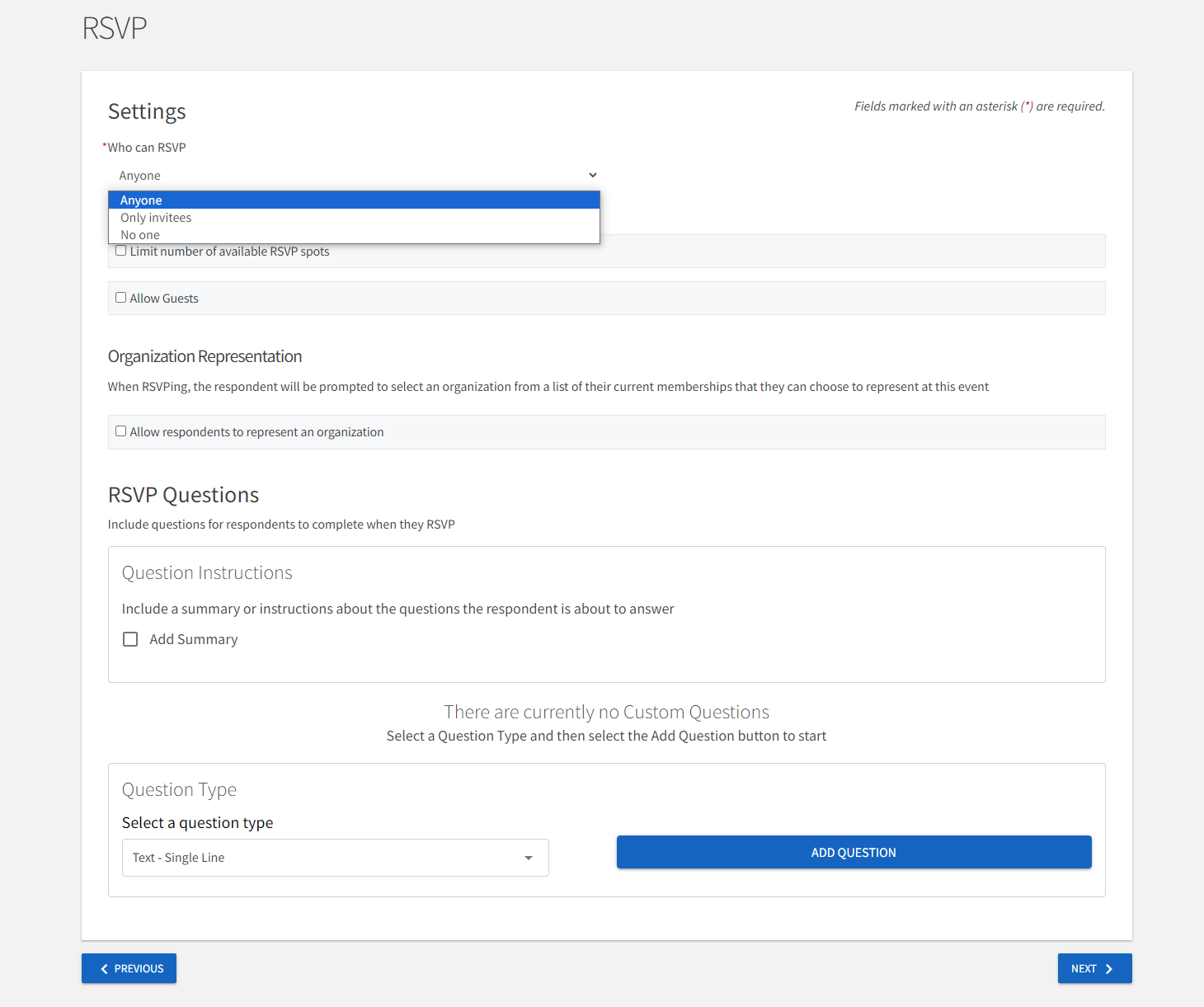 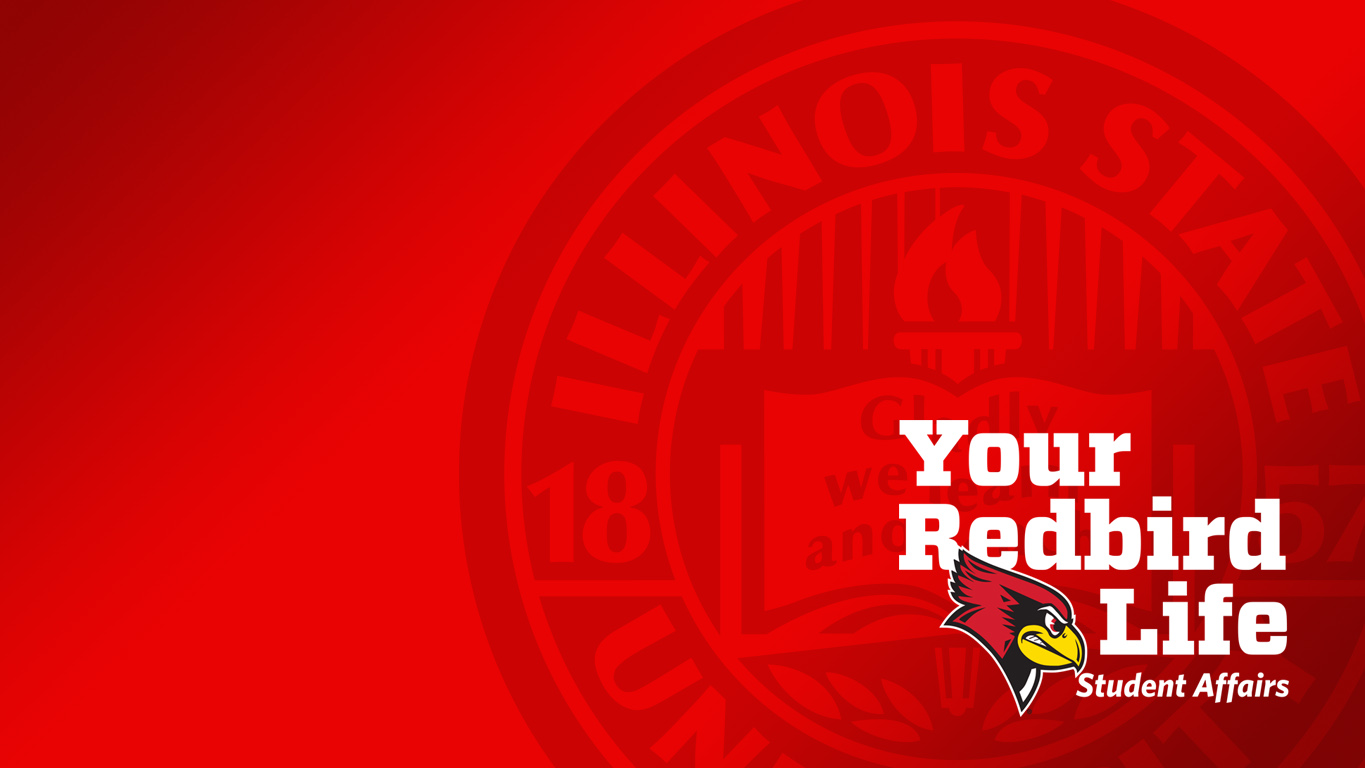 How to Use Redbird Life
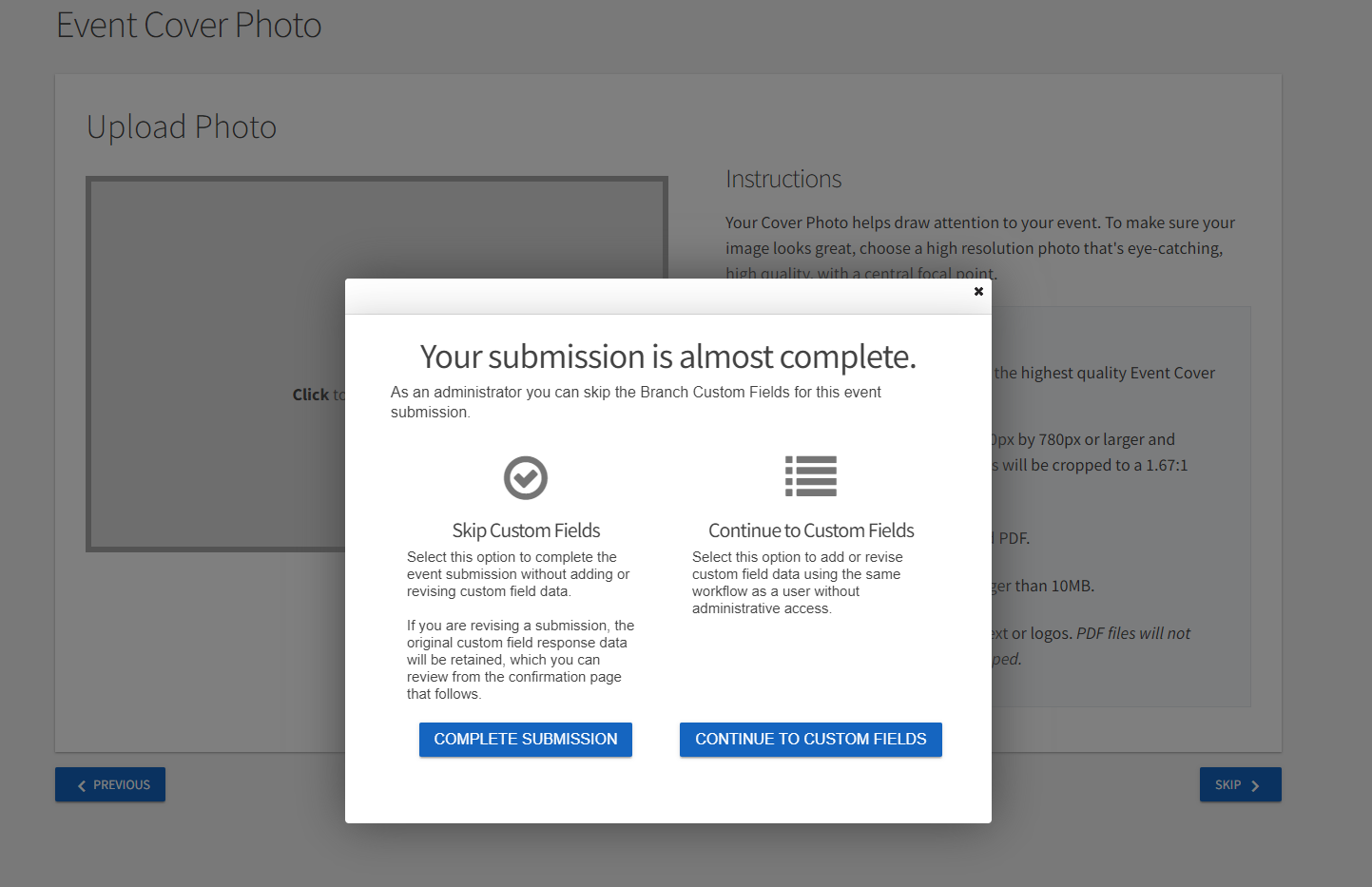 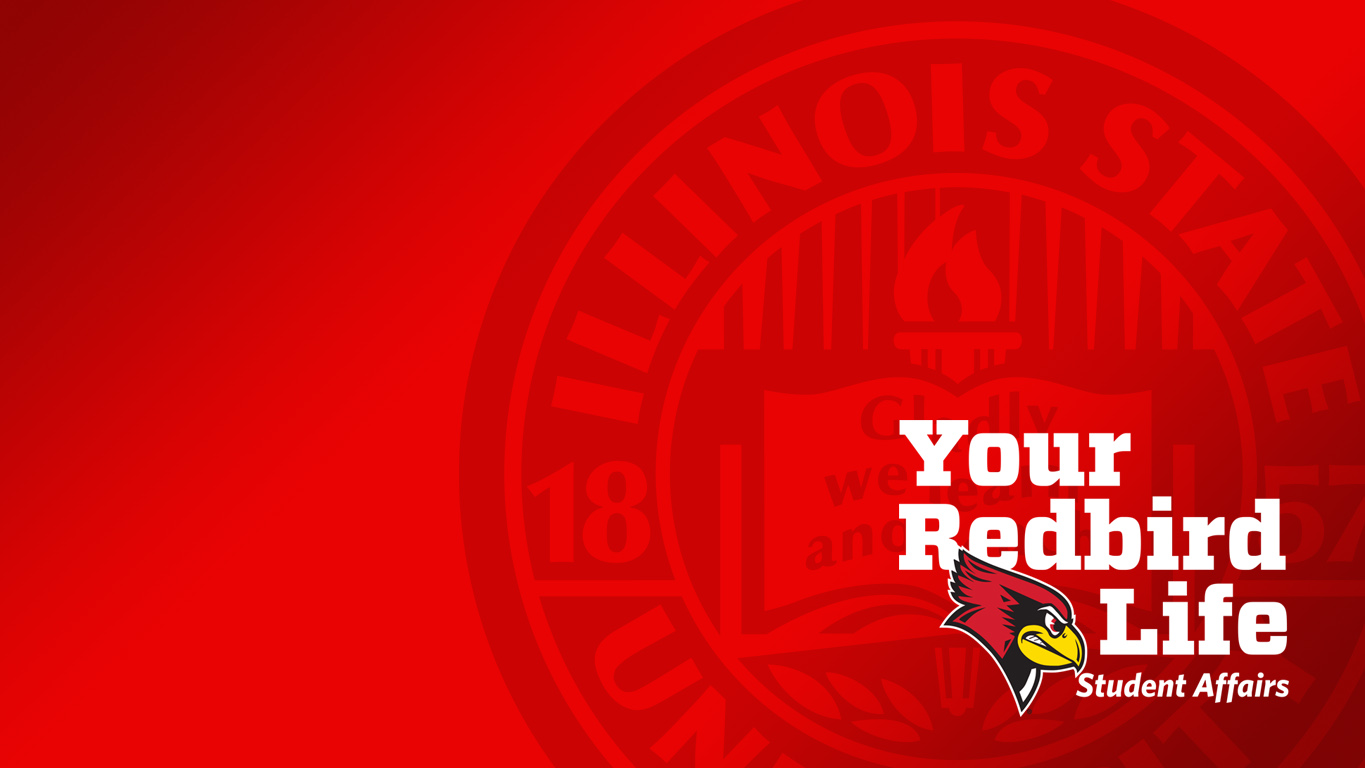 How to Use Redbird Life
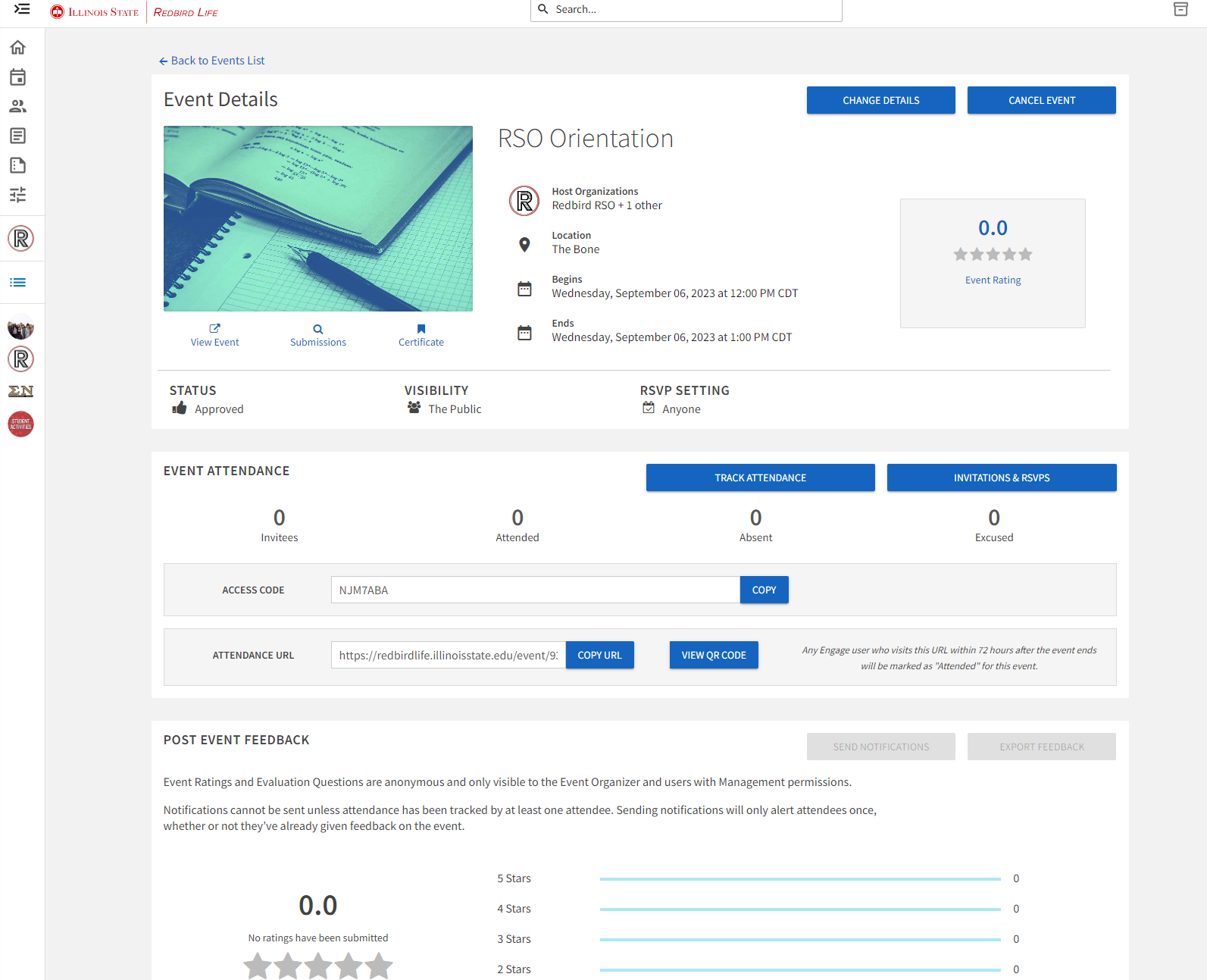 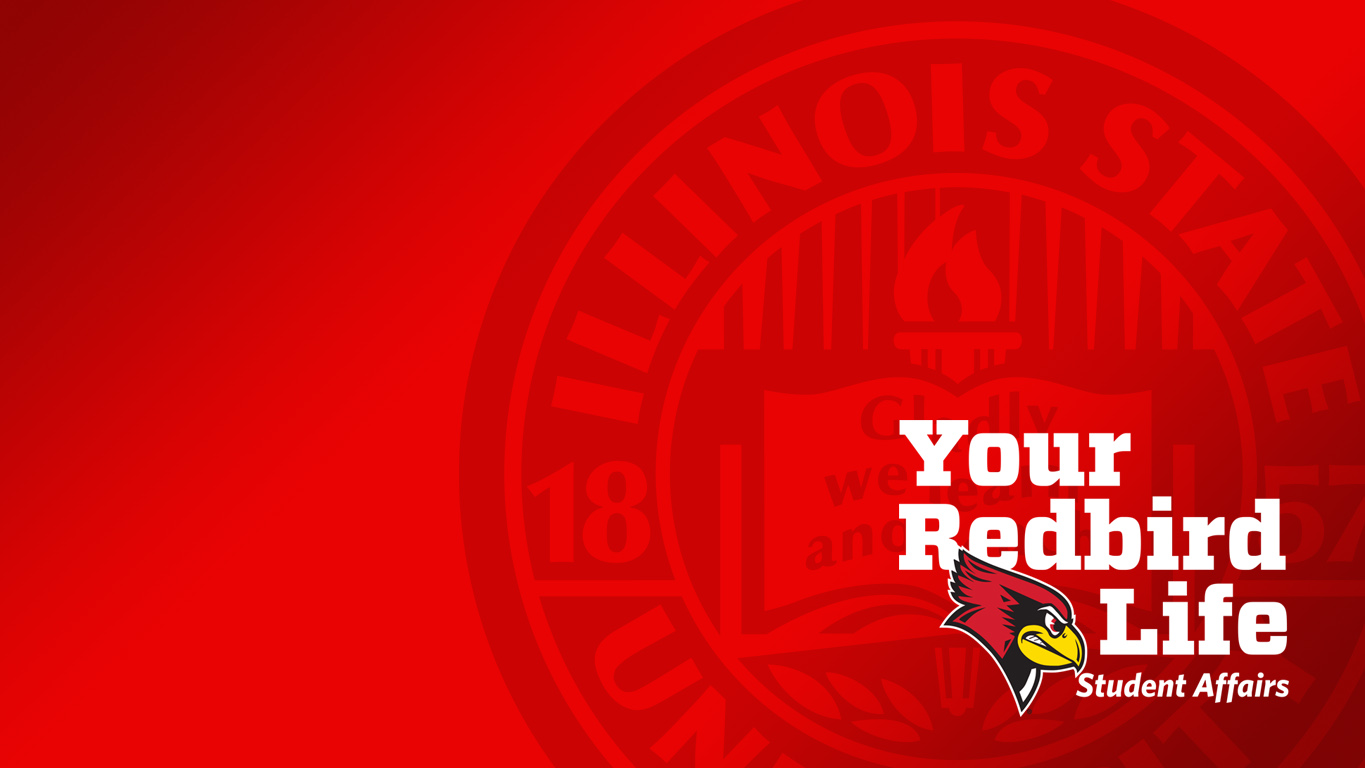 How to Use Redbird Life
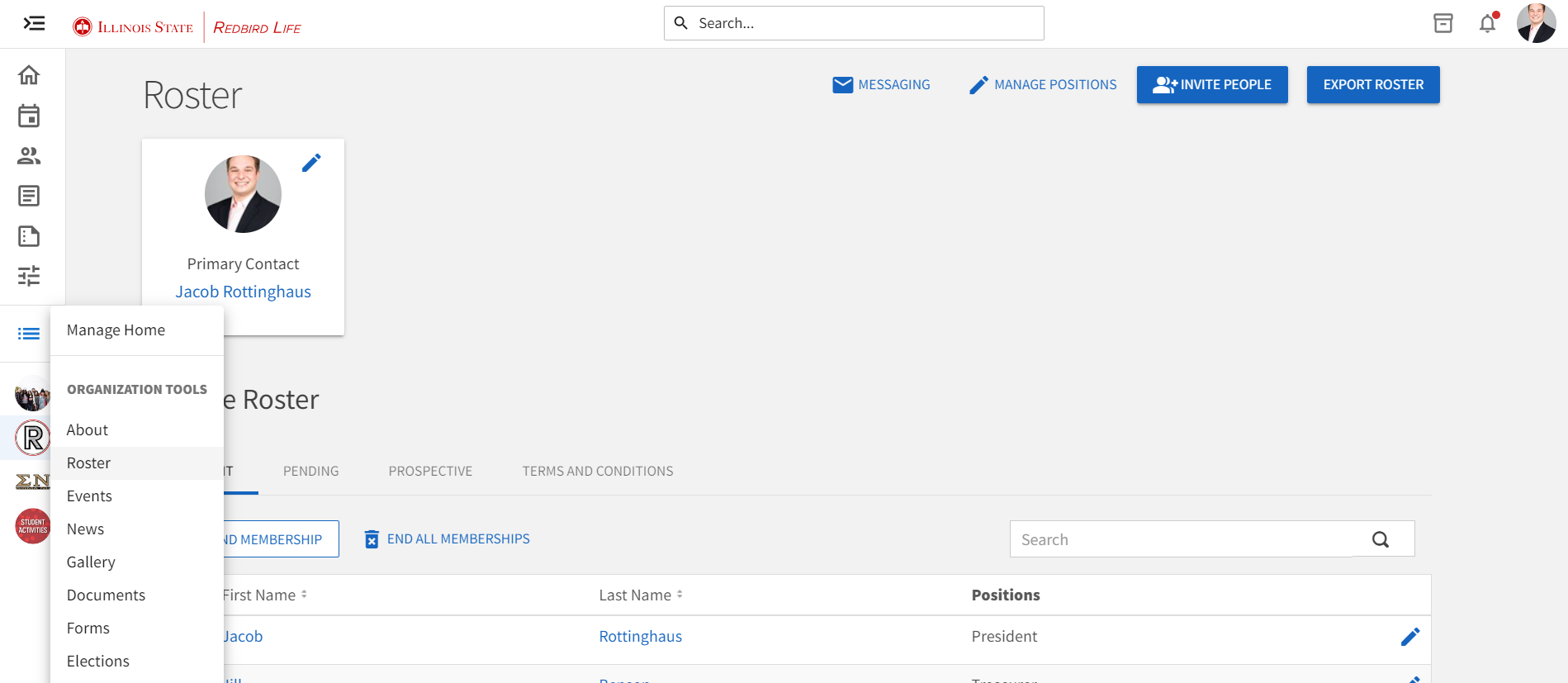 How to Use Redbird Life
Track attendance at your meetings and events.
Download Event Check-in App!
Learn more at the Student Organizations Resources webpage:
https://deanofstudents.illinoisstate.edu/involvement/organizations/resources/
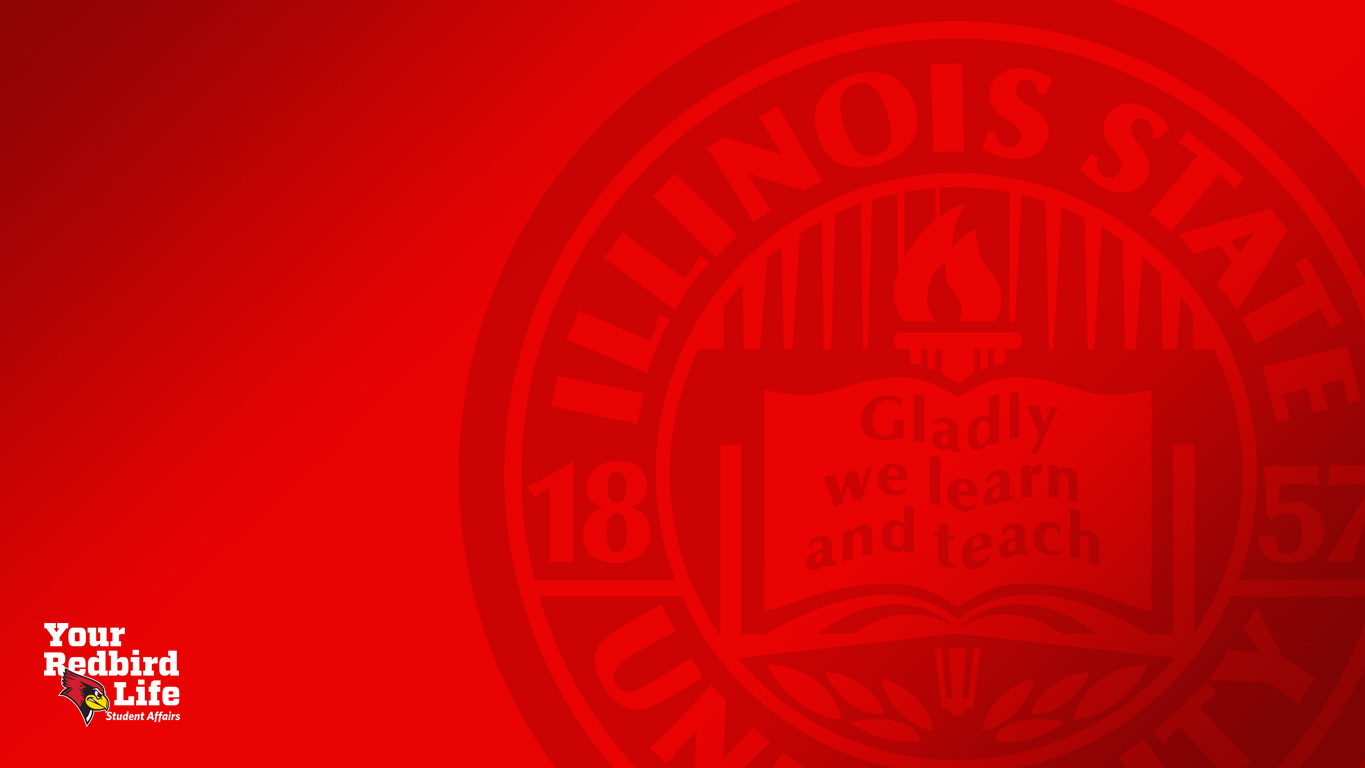 RSO Funding
Did you know?
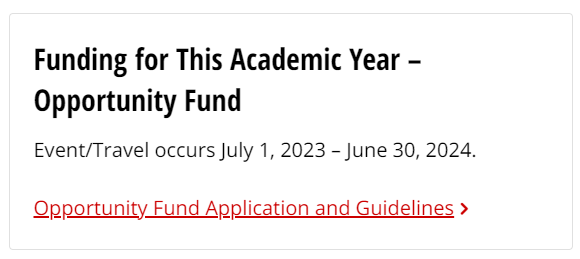 Funding
Independent RSOs
Sponsored RSOs
Certain limitations
Contact
Heather Marshall 
RSO Financial Associate
hllough@IllinoisState.edu
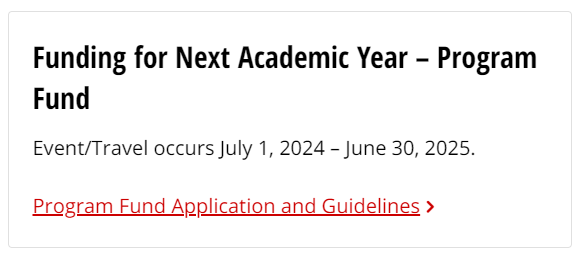 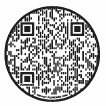 Book Rooms on Campus
The Bone Student Center
Reserving Space
MUST have a booking privileges form on file with the Bone Student Center 
Submit an event reservation request via the online booking form 
Pay attention to your University email for messages from Event Management, Dining & Hospitality staff regarding your reservation
Scan to Access 
Booking Privileges form
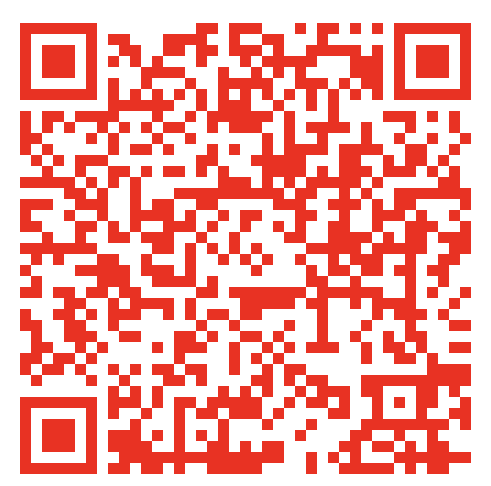 Scan to Access 
Event Request Form
Learn more at the Bone Student Center Website:
 https://bonestudentcenter.illinoisstate.edu/scheduling/
Book Rooms on Campus
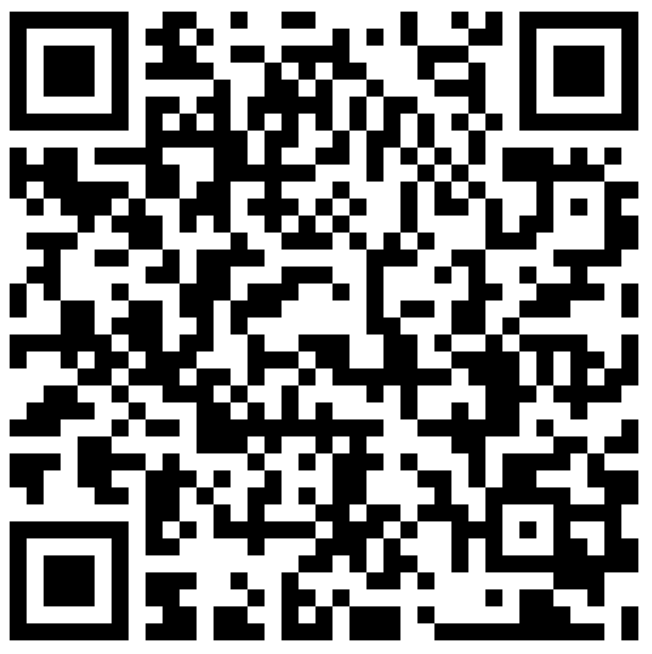 Academic & Non-Academic Rooms
Reserving Space
Contact Conference Services
Review the options
Email or call the appropriate person
Receive room confirmation and details
Enjoy your event!
Learn more at the Conference Services webpage:
https://conferences.illinoisstate.edu/scheduling/
Code of Conduct
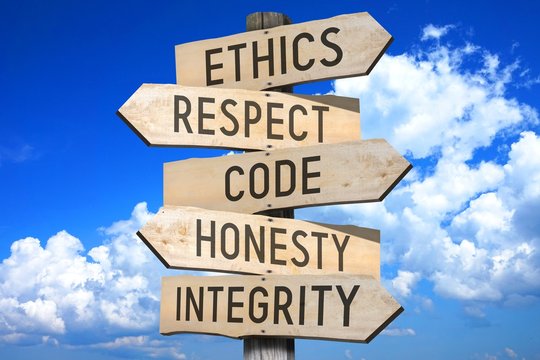 Applies to Individuals & RSOs
Complete Code of Student Conduct available at https://deanofstudents.illinoisstate.edu/conduct/code/
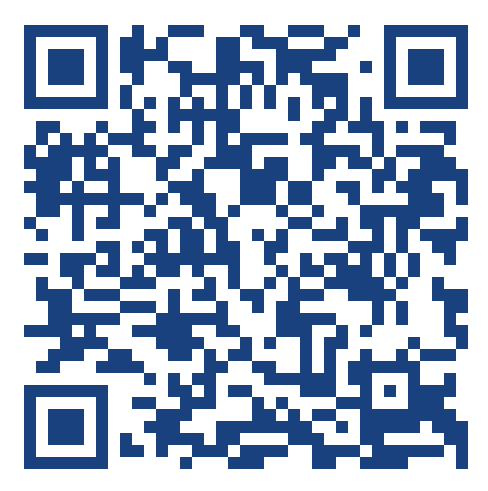 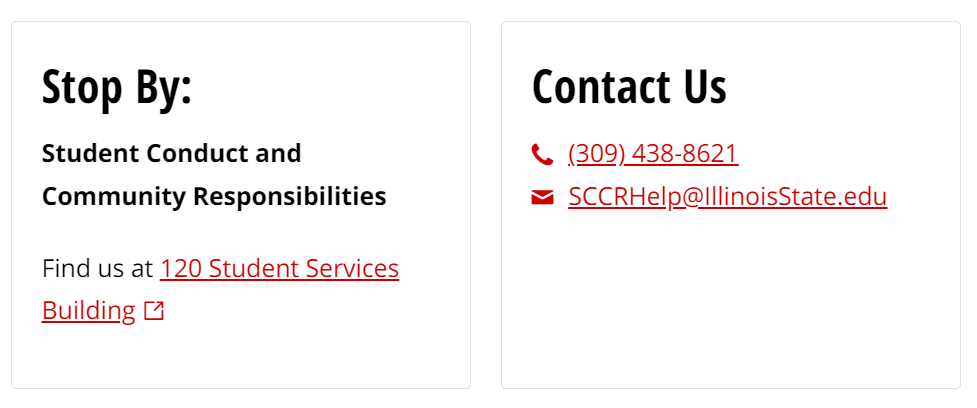 Scan to Access 
Code of Conduct
Code of Conduct
Hazing
Page 11:
V iolations include such behavior as:

Engaging in any act that endangers the mental, emotional, or physical health or safety of a student for the purpose of initiation into, affiliation with, or continued membership in any group, organization, or team whose members are or include  students of Illinois State University.
Engaging in any act where an individual is encouraged to engage in conduct of an unbecoming or humiliating nature, or which in any way detracts from an individual’s academic pursuits for the purpose of initiation into, affiliation with, or continued  membership in any group, organization, or team whose members are or include students of Illinois State University.
Engaging in any acts such as paddling (using a paddle to strike another individual), physical punishments, creating excessive  fatigue, work sessions, physical or emotional shock, wearing apparel which is conspicuous and not in good taste, public stunts, morally degrading or humiliating games or events, of that encourage the illegal and/or abusive use of alcohol and/or other  drugs.
Failing to prevent, and/or failing to discourage, and/or failing to report known acts of hazing as a member of an organization  participating in such activities when these activities are known to be taking place, or where it should be reasonably known that such activities are taking place.
For the purpose of this policy, hazing includes any activity that is inconsistent with regulations or policies of Illinois State  University or the laws of the State of Illinois for the purpose of initiation into, affiliation with, or continued membership in any group, organization, or team whose members are or include  students of Illinois State University. Acts of this nature are considered to be hazing whether or not a person willingly  participates in such activities.
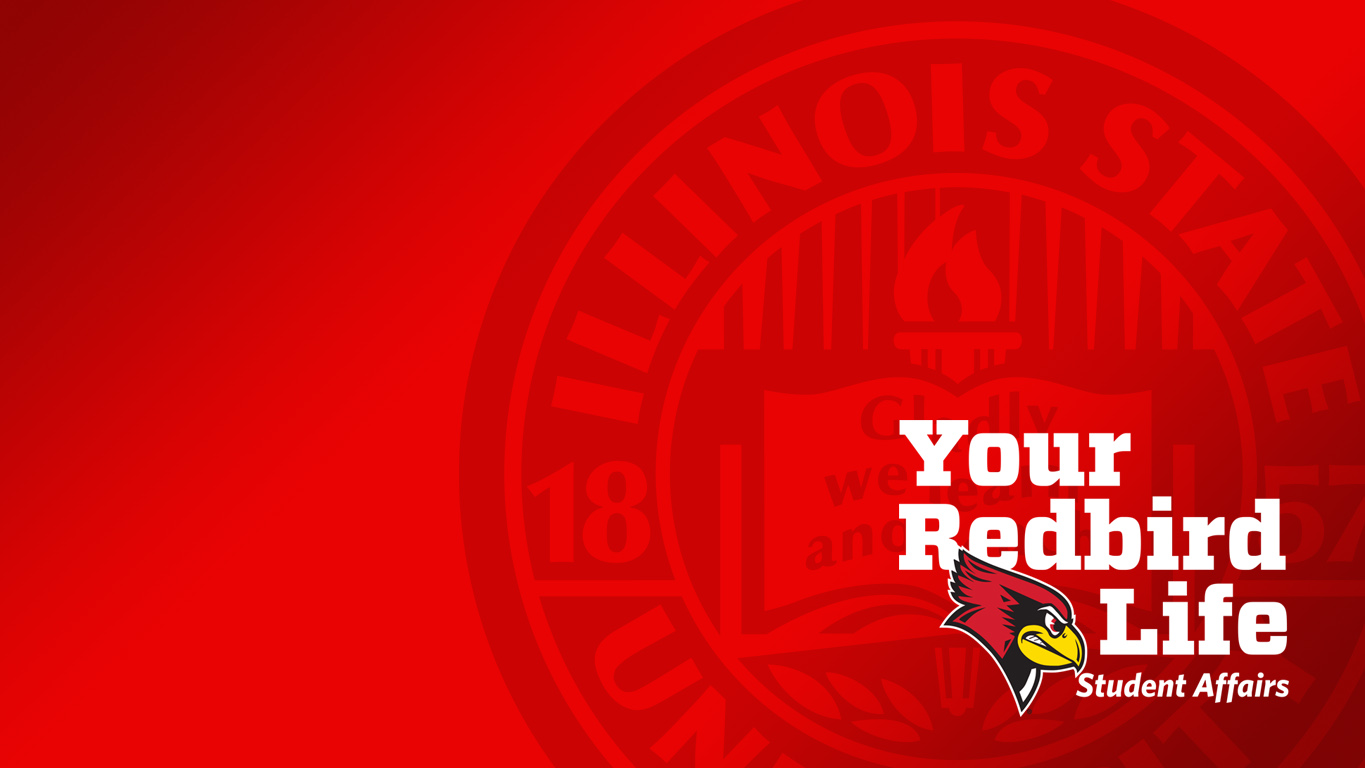 Illinois State Law
Hazing
Statue 12C-50

A person commits hazing when he or she knowingly performs an act, or  causes a situation, that recklessly or intentionally subjects a student or other  person in a school, college, university, or other educational institution of this  State, to the risk of bodily harm for the purpose of induction or admission into  any group, organization, or society associated or connected with that  institution, if: (1) the act or situation is not sanctioned or authorized by that  educational institution; and (2) the act results in bodily harm to any person
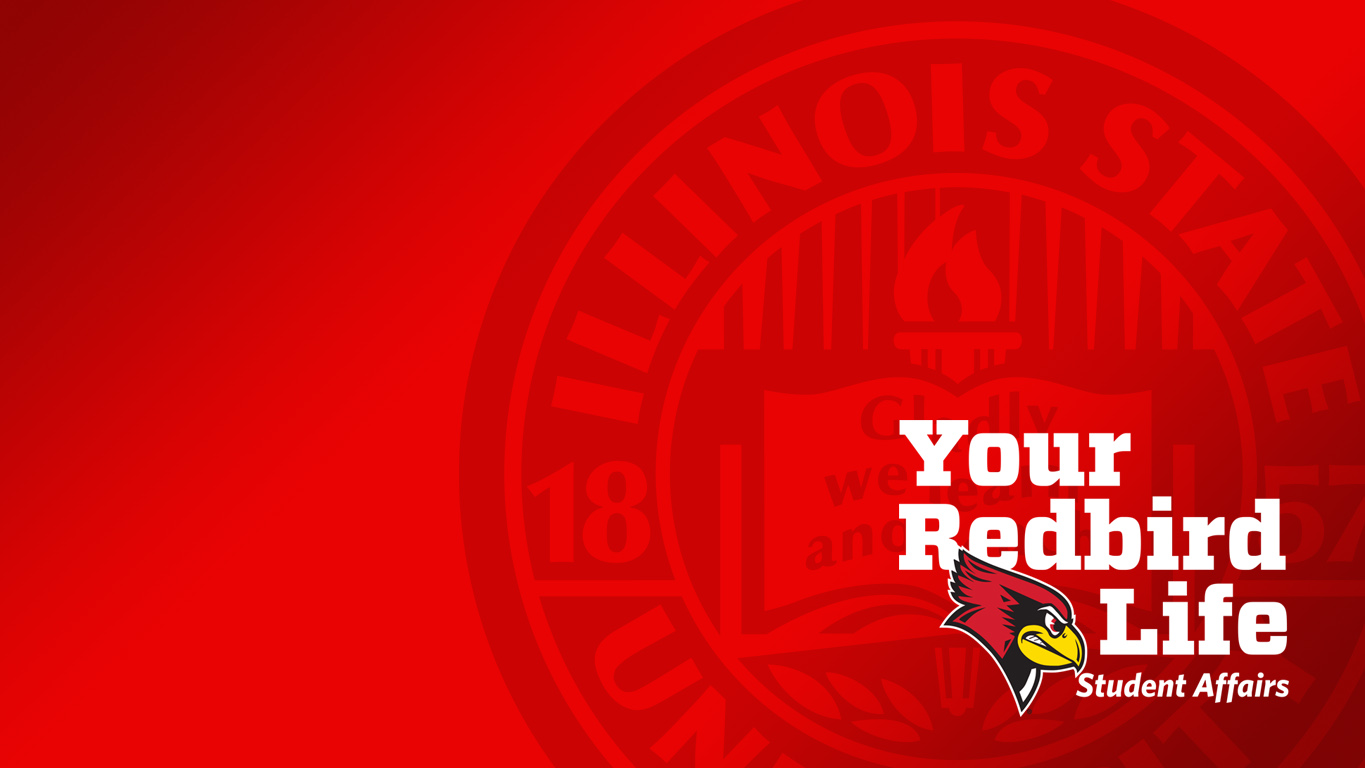 What Do I do?
Hazing
Unsure if it’s hazing?
Ask the Student Activities Office to review the situation. 
Consider what value is added to your organization/event through the activity?


Need to report hazing?
If you believe there is hazing happening in your group, report it to
Student Conduct and Community Responsibilities at: 
https://ilstu-advocate.symplicity.com/public_report/index.php/pid673310
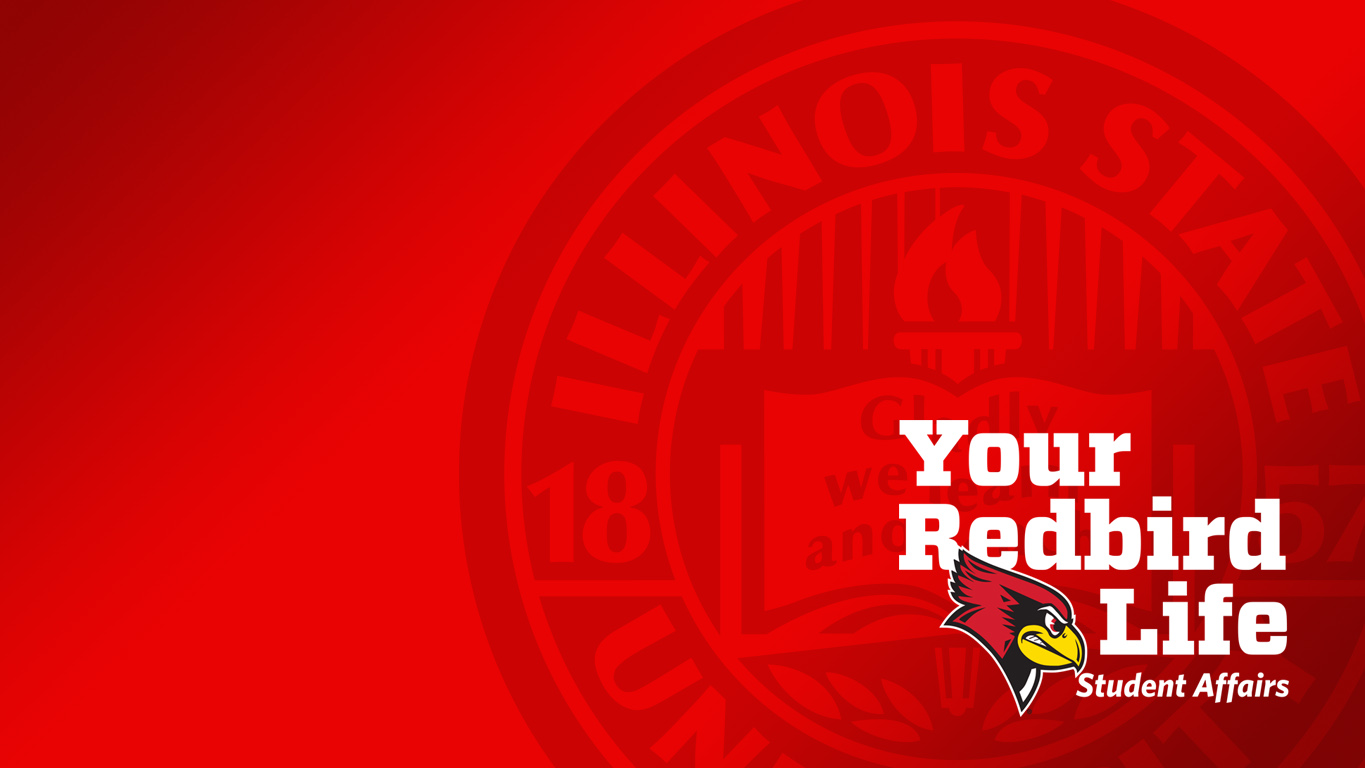 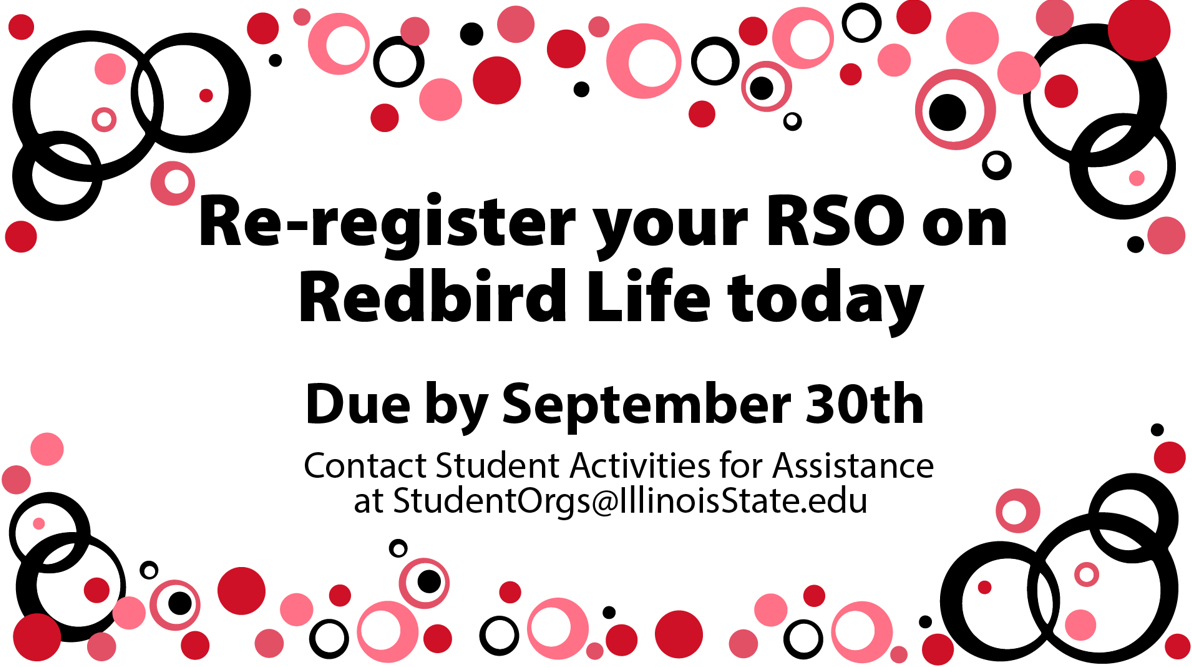 RSO Re-Registration
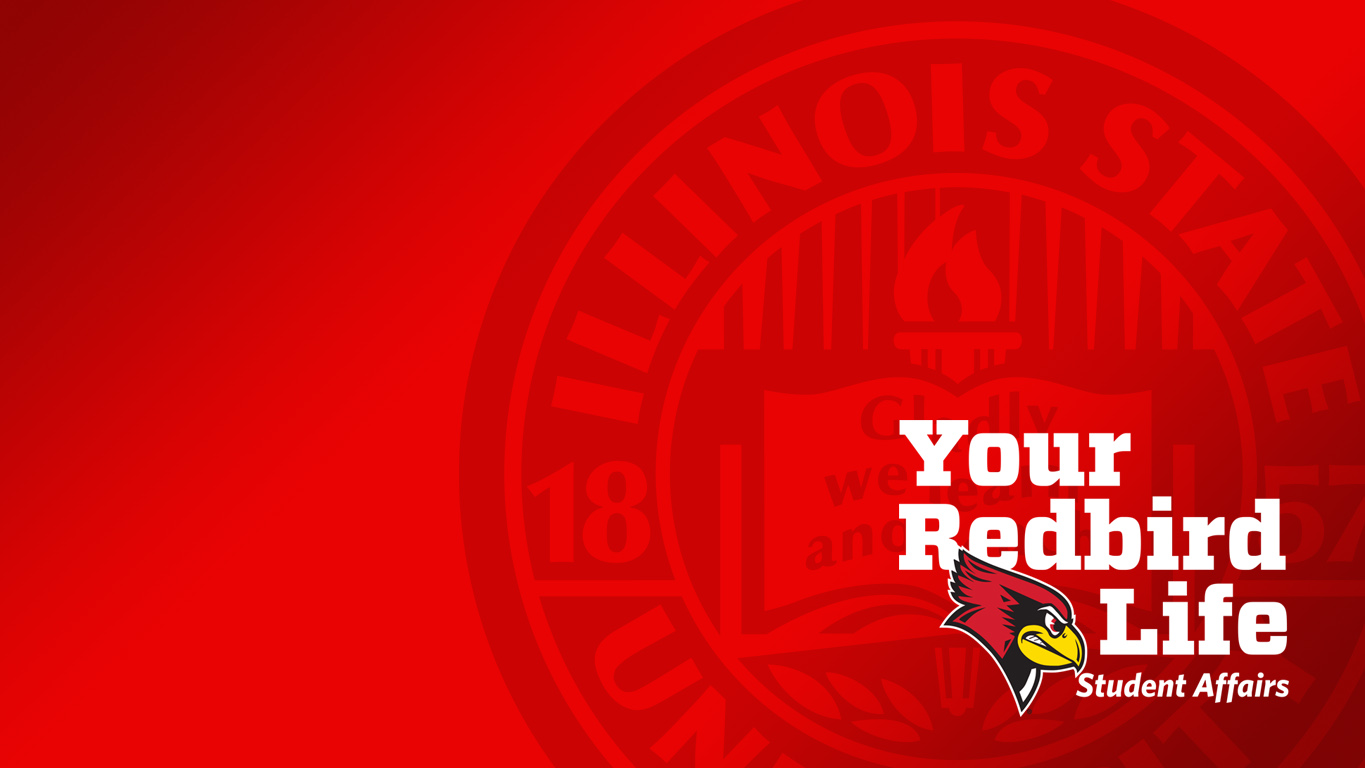 Frequently Asked Questions
Why was my re-registration denied?
	Non-discrimination clauses – need to be updated 
	Membership – needs to say 100% of members are from ISU
	Ratification date – must be within the last two years

When can I expect to hear a status update? 
	It may take our office up to fifteen (15) business days
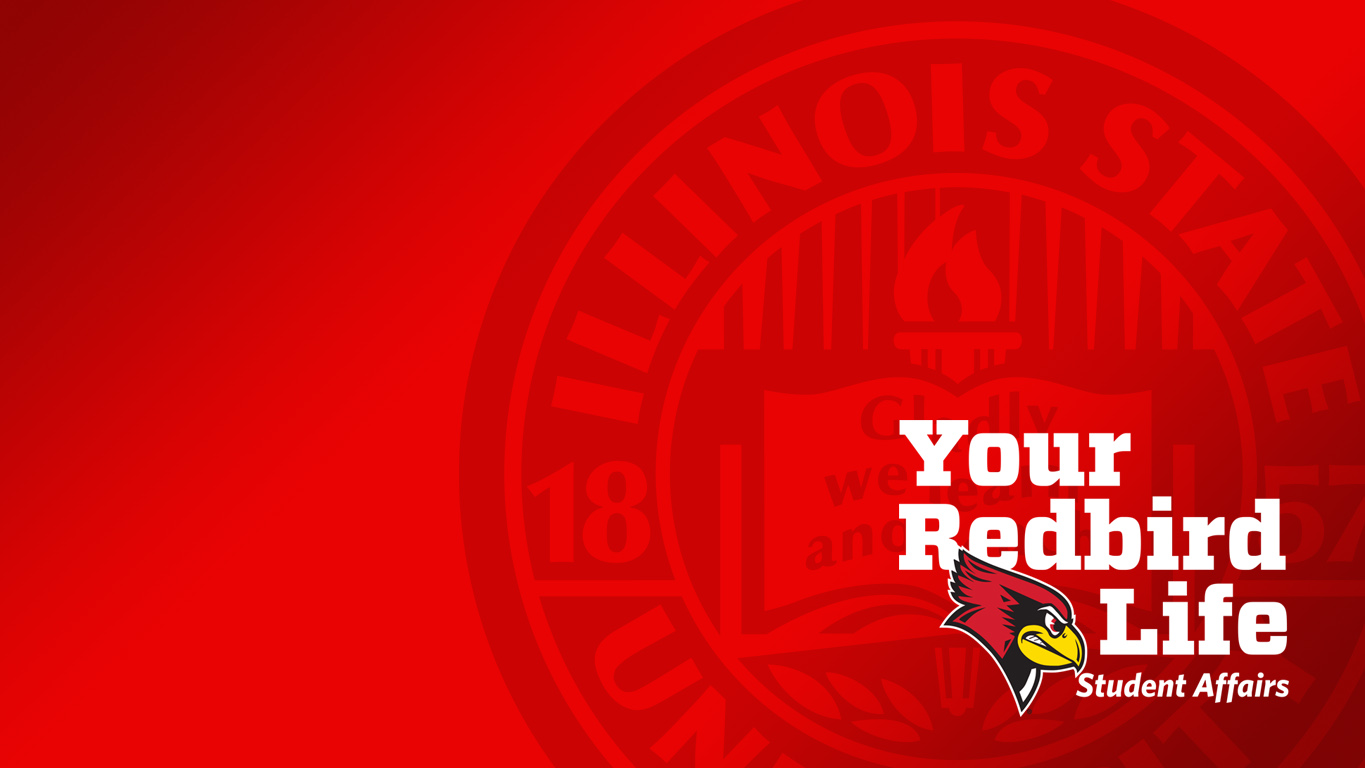 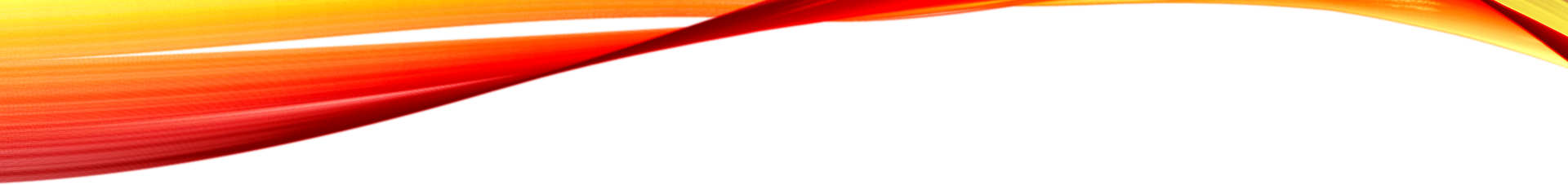 Need Assistance?
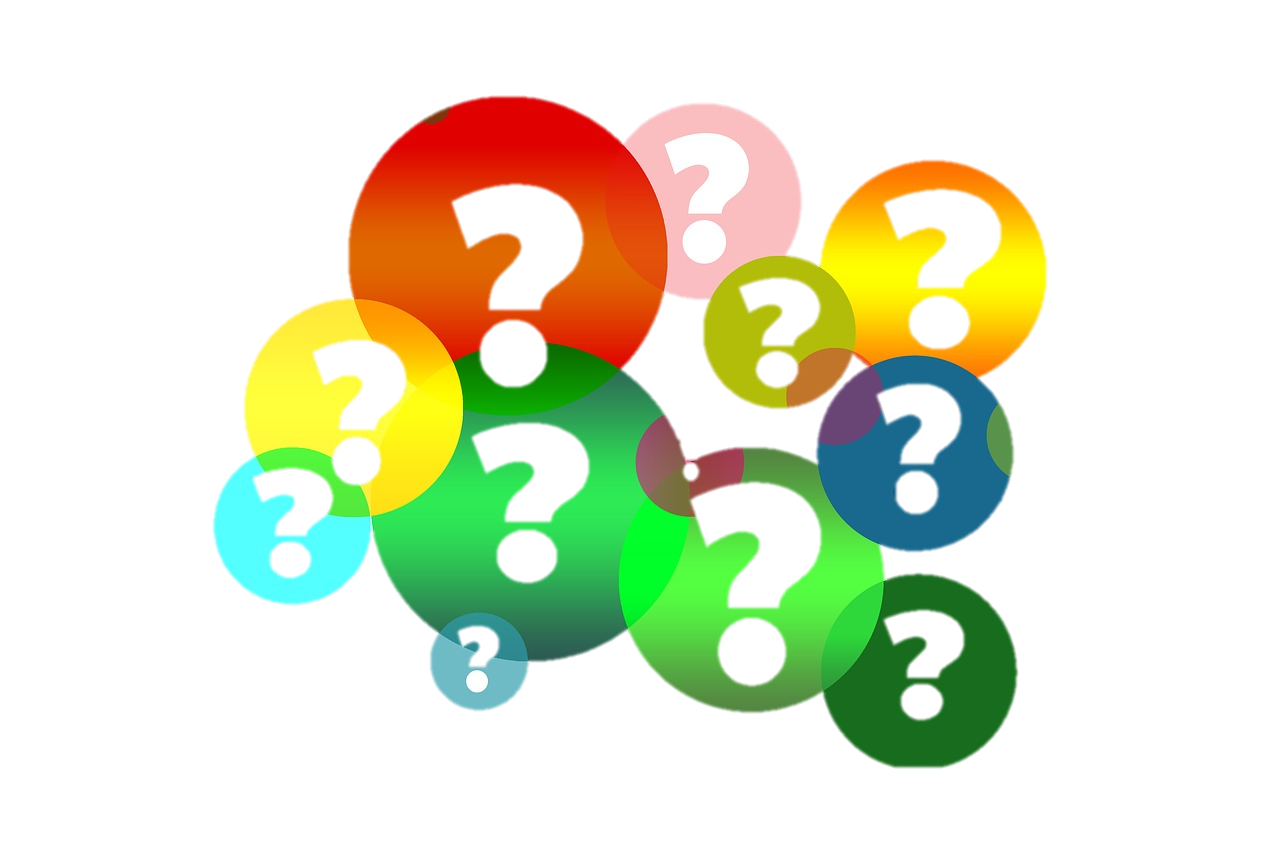 Feel a little lost…or want more info on an RSO topic?

We can meet with you and/or your RSO for a more in-depth discussion based on your RSO’s needs!

CONTACT US
Email: studentorgs@IllinoisState.edu
		Or 
	Phone: (309) 438-2151
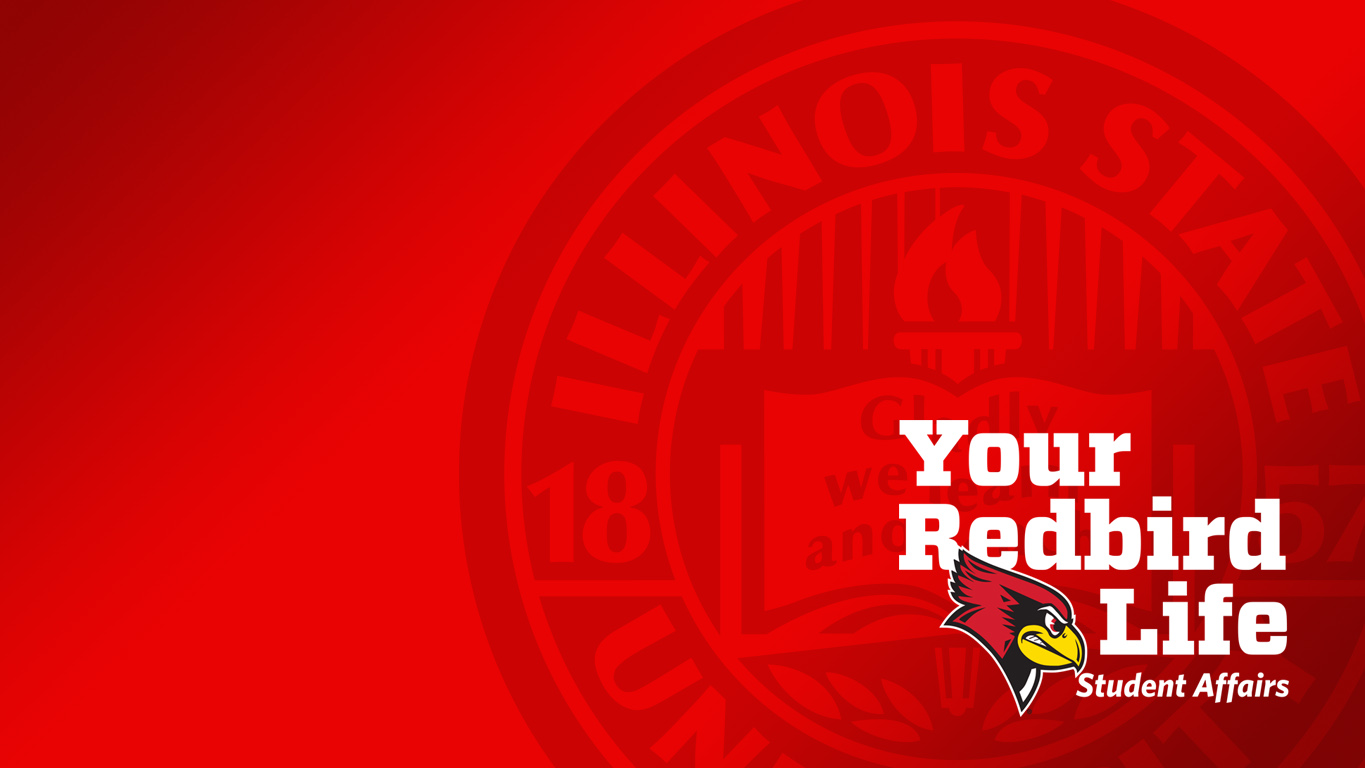 Questions?
Student Activities Office Contact Information
Website: Deanofstudents.illinoisstate.edu/involvement/organizations

Email: StudentOrgs@IllinoisState.edu

Phone Number: (309) 438-2151

Student Involvement Center:
227 Bone Student Center
August-May, 
Monday-Friday: 8 am-6 pm
Social Media:
Facebook: Redbird Life
Instagram: Redbird_Life
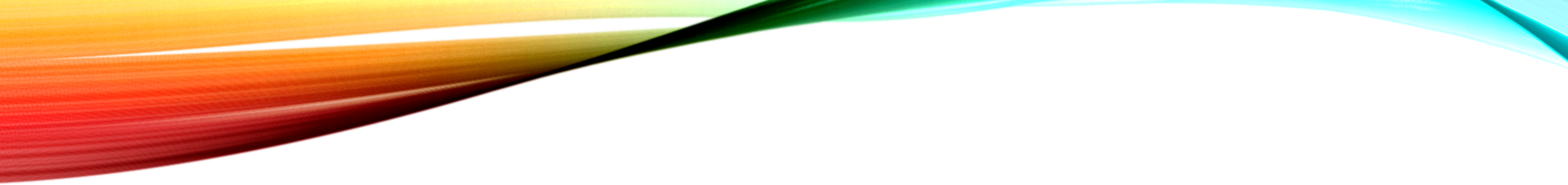 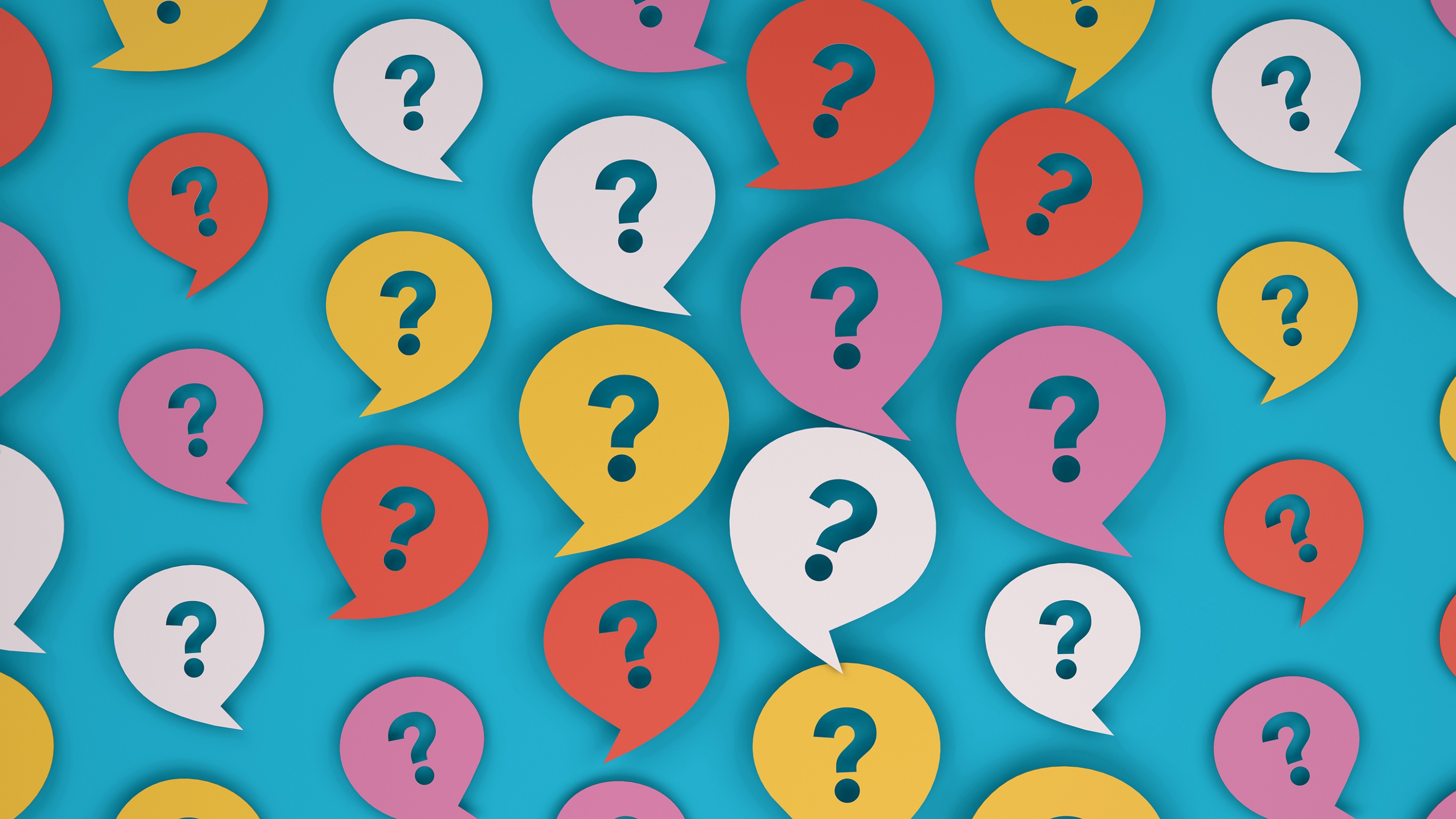 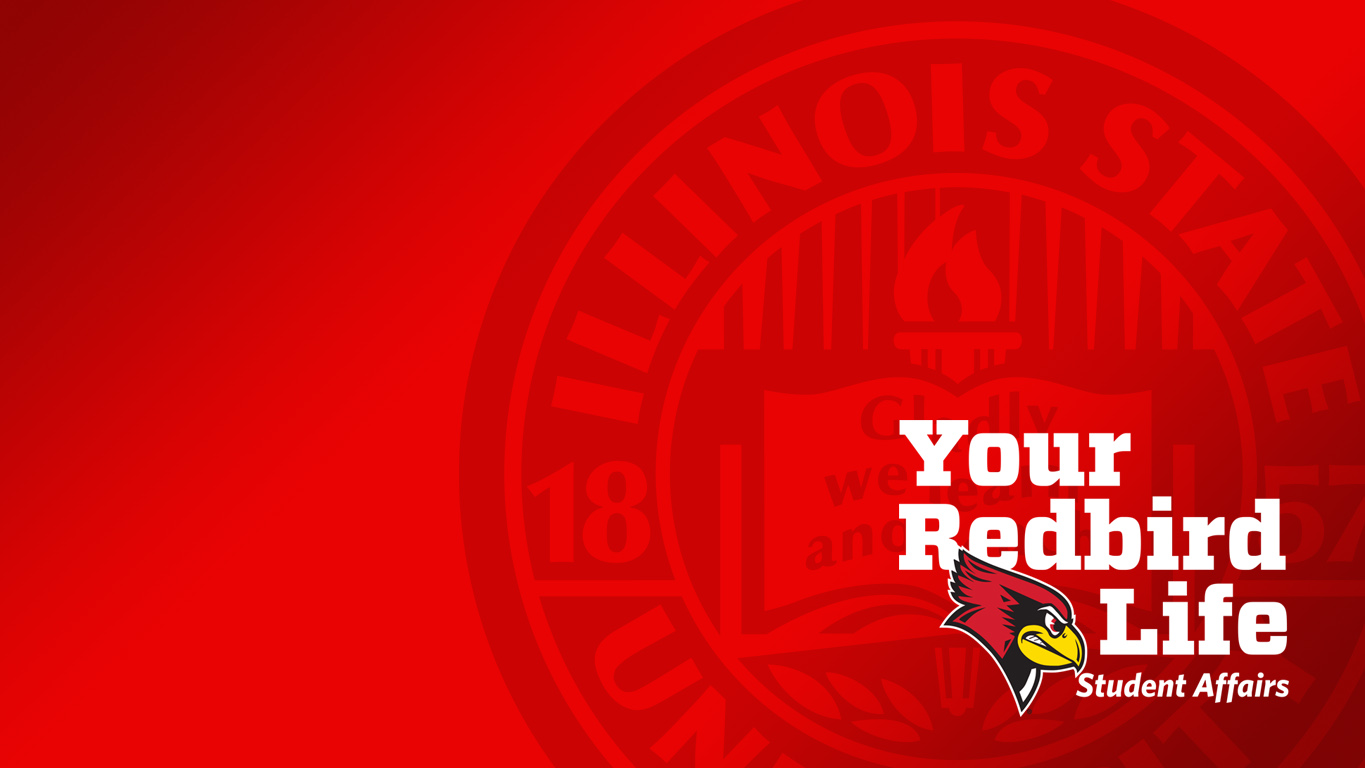 Questions?
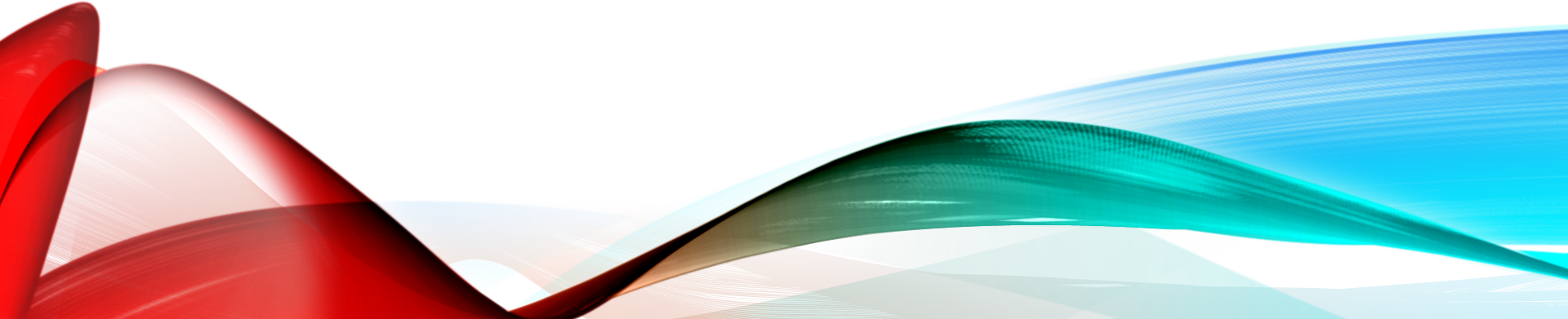 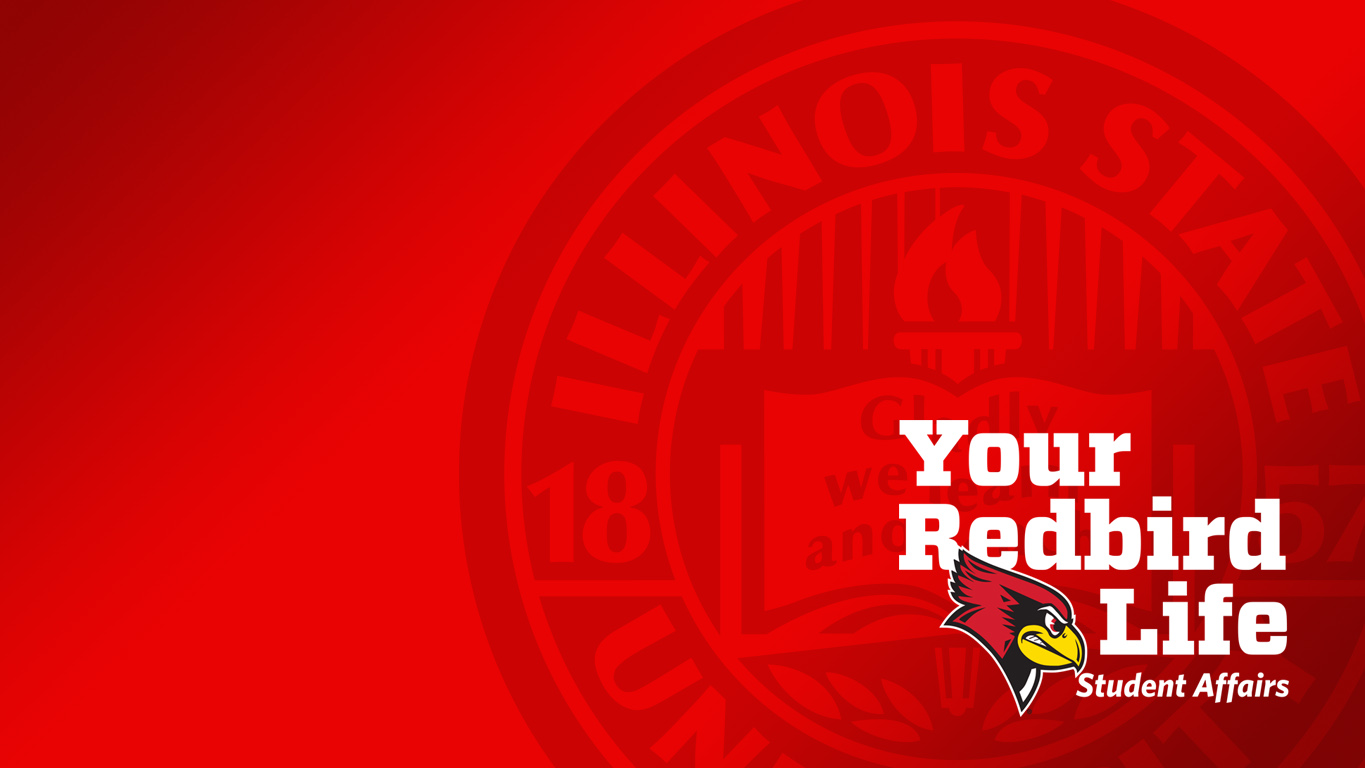 Thank you!
We can’t wait to see all the amazing things you accomplish this year!